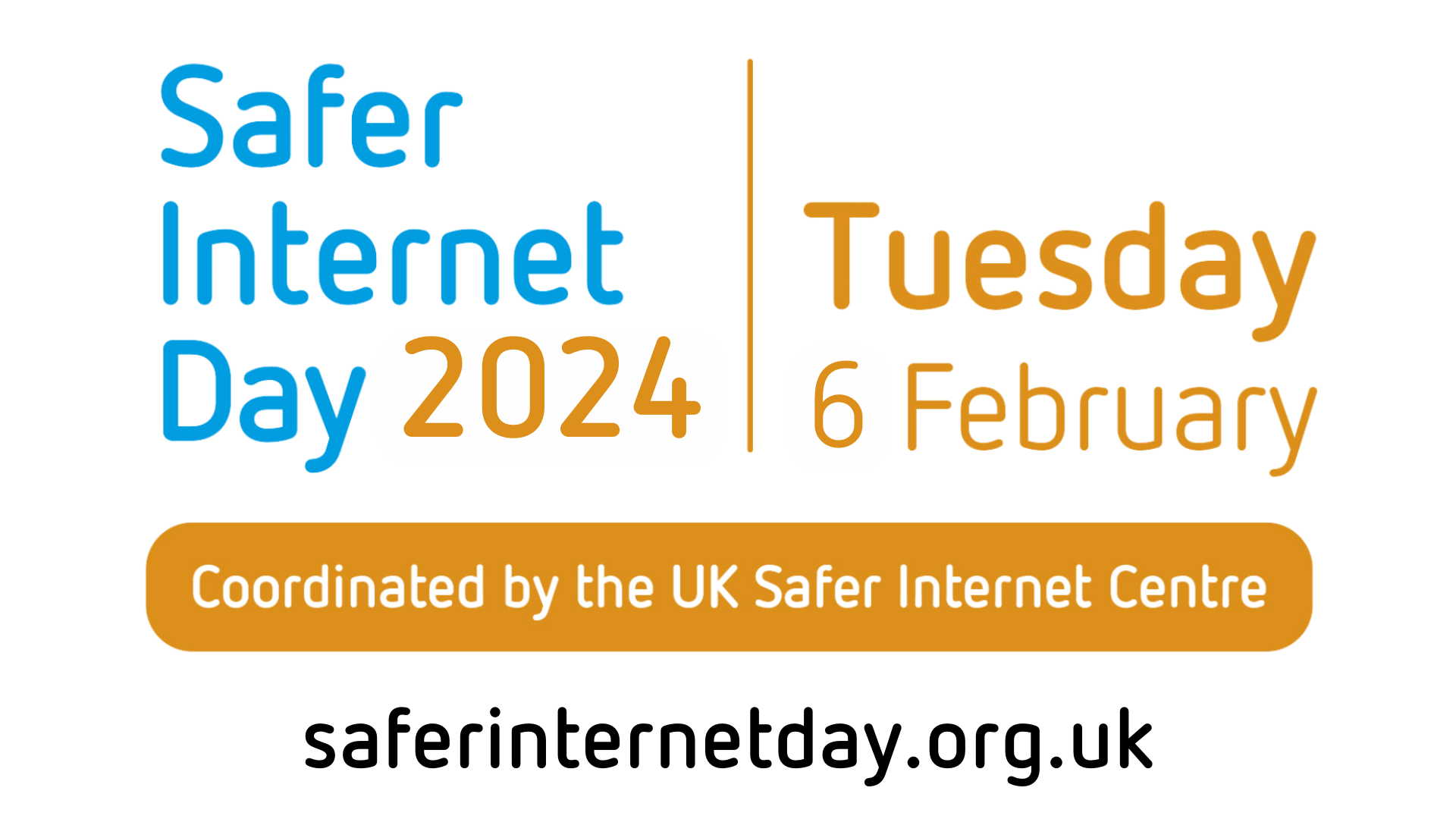 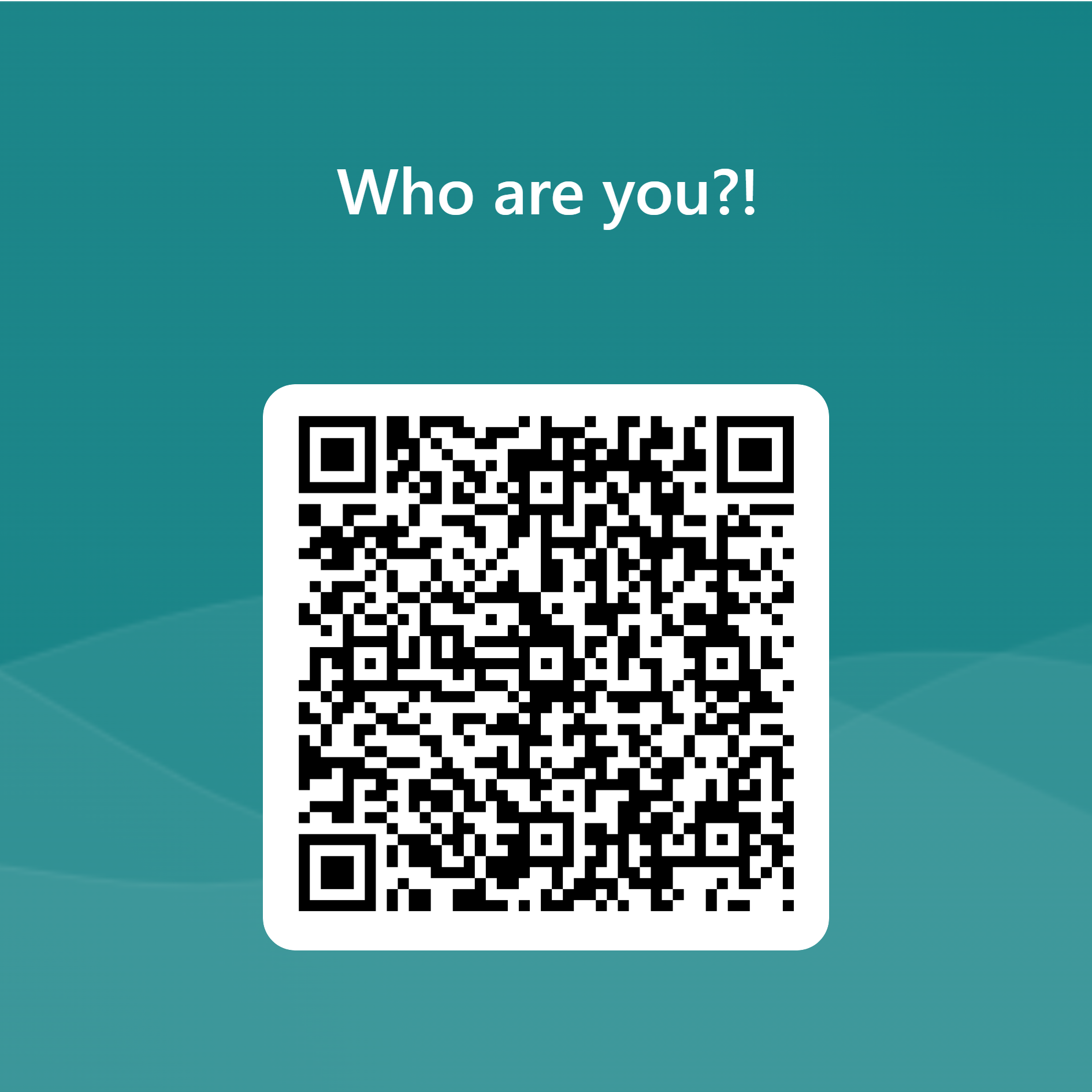 https://forms.office.com/e/FsUDYaTDgp
Safer Internet Day 2024
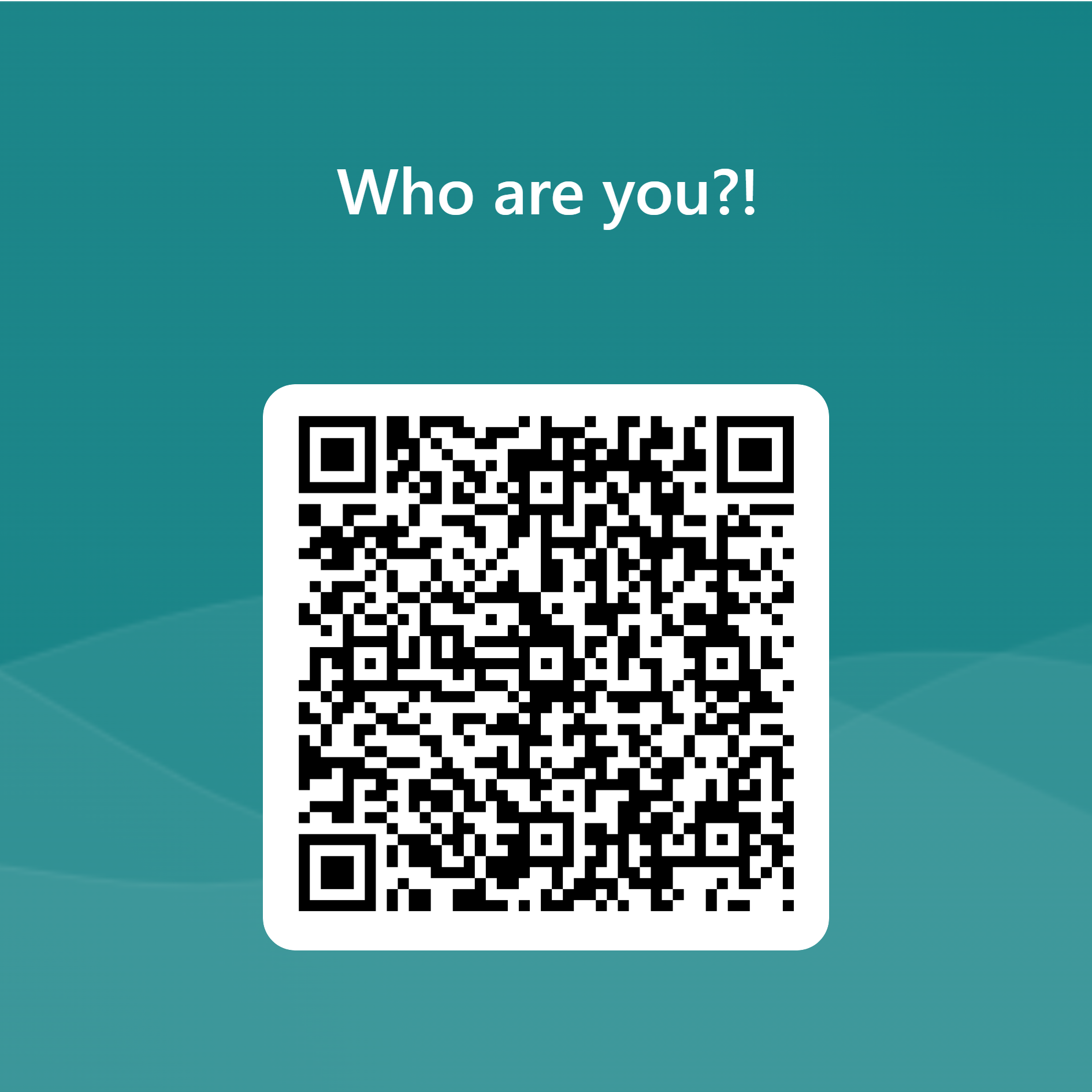 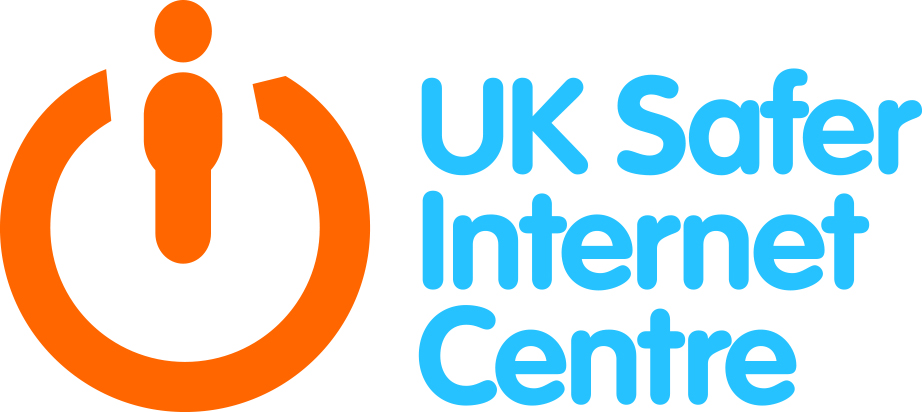 https://forms.office.com/e/FsUDYaTDgp
Safer Internet Day
To inspire a national conversation about using technology responsibly, respectfully, critically and creatively
Aim
Promoting the safe, responsible and positive use of digital technology for children and young people.
Raising awareness, increasing knowledge and understanding of how children and young people and the responsible adults in their lives can stay safe online
Safer Internet Day 2024 Theme
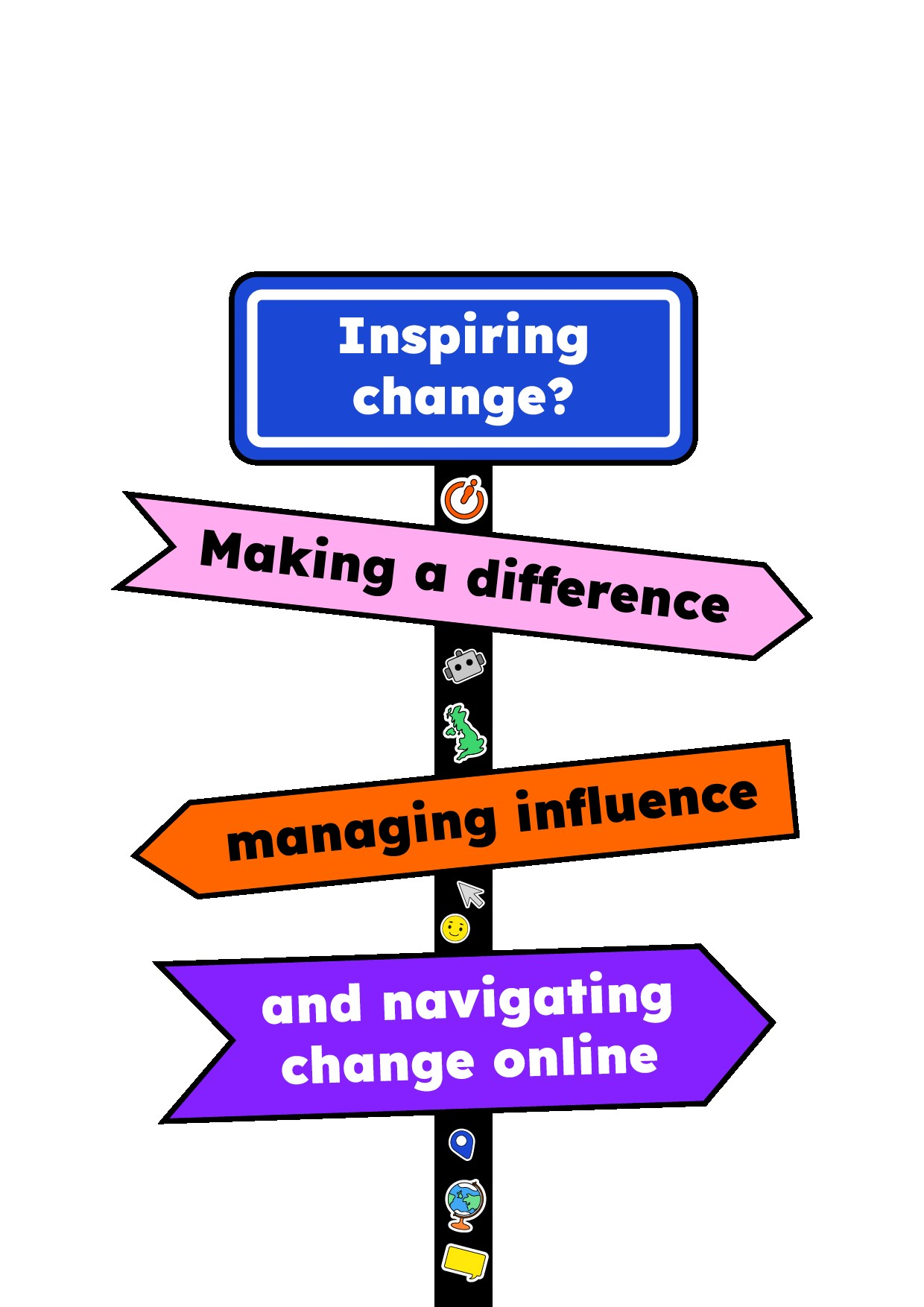 How can we use the internet to make changes?
What influences and changes the way children think, feel and act online and offline ?
What do we think about new and emerging technology ?
Supporting the Day
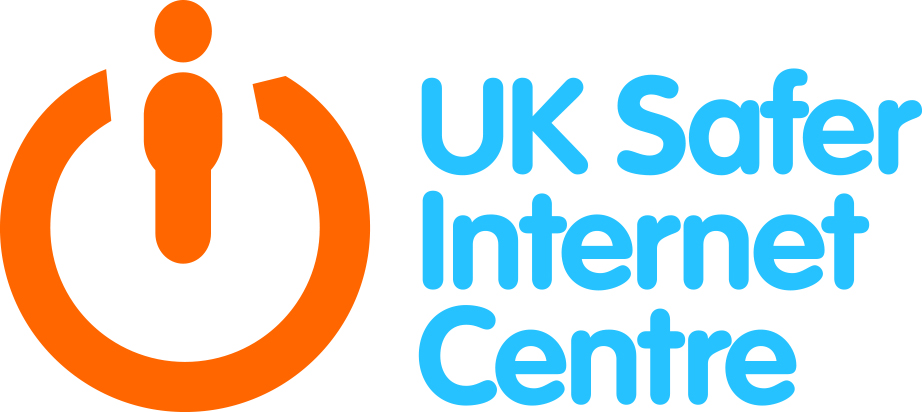 Supporters
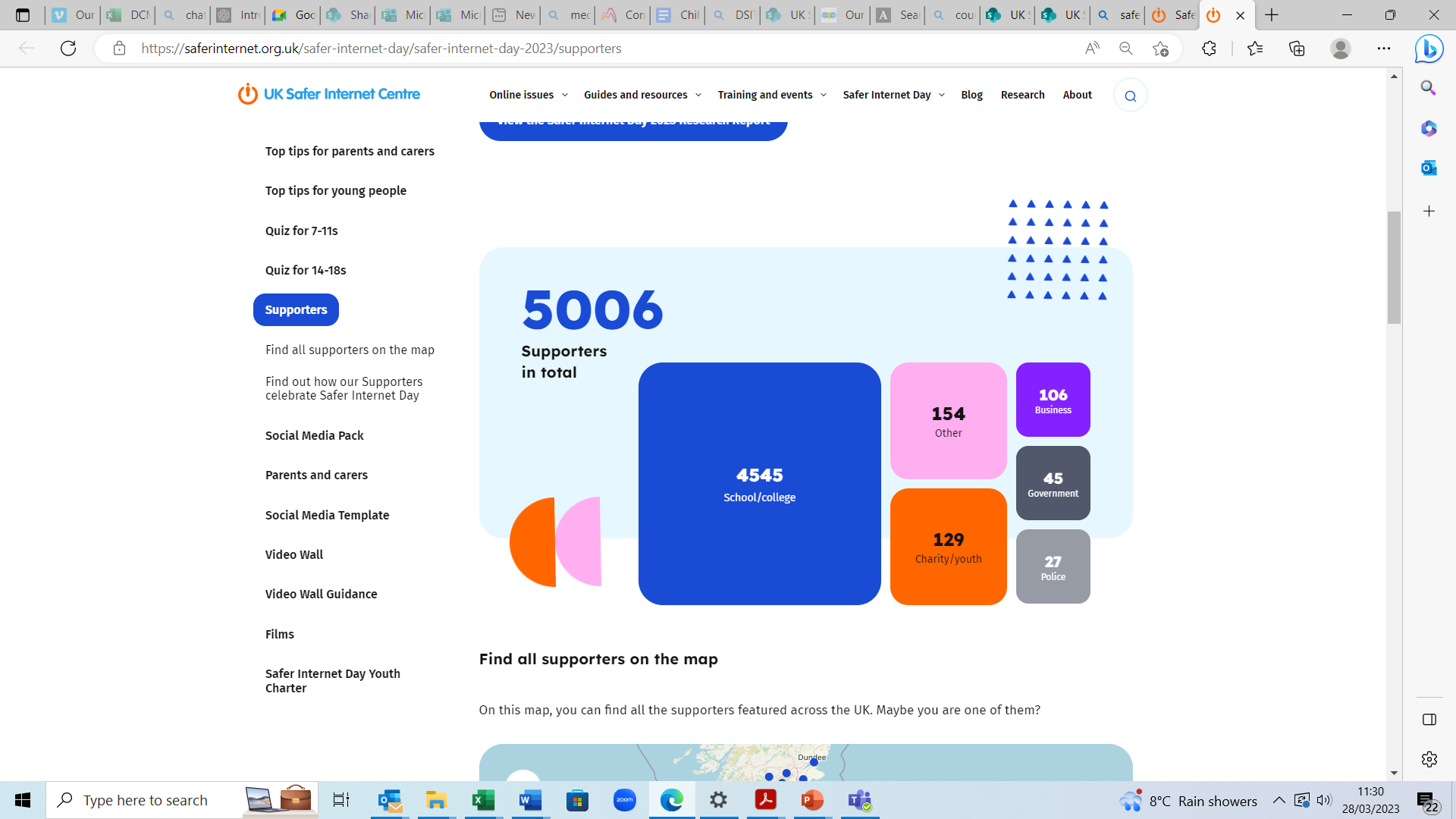 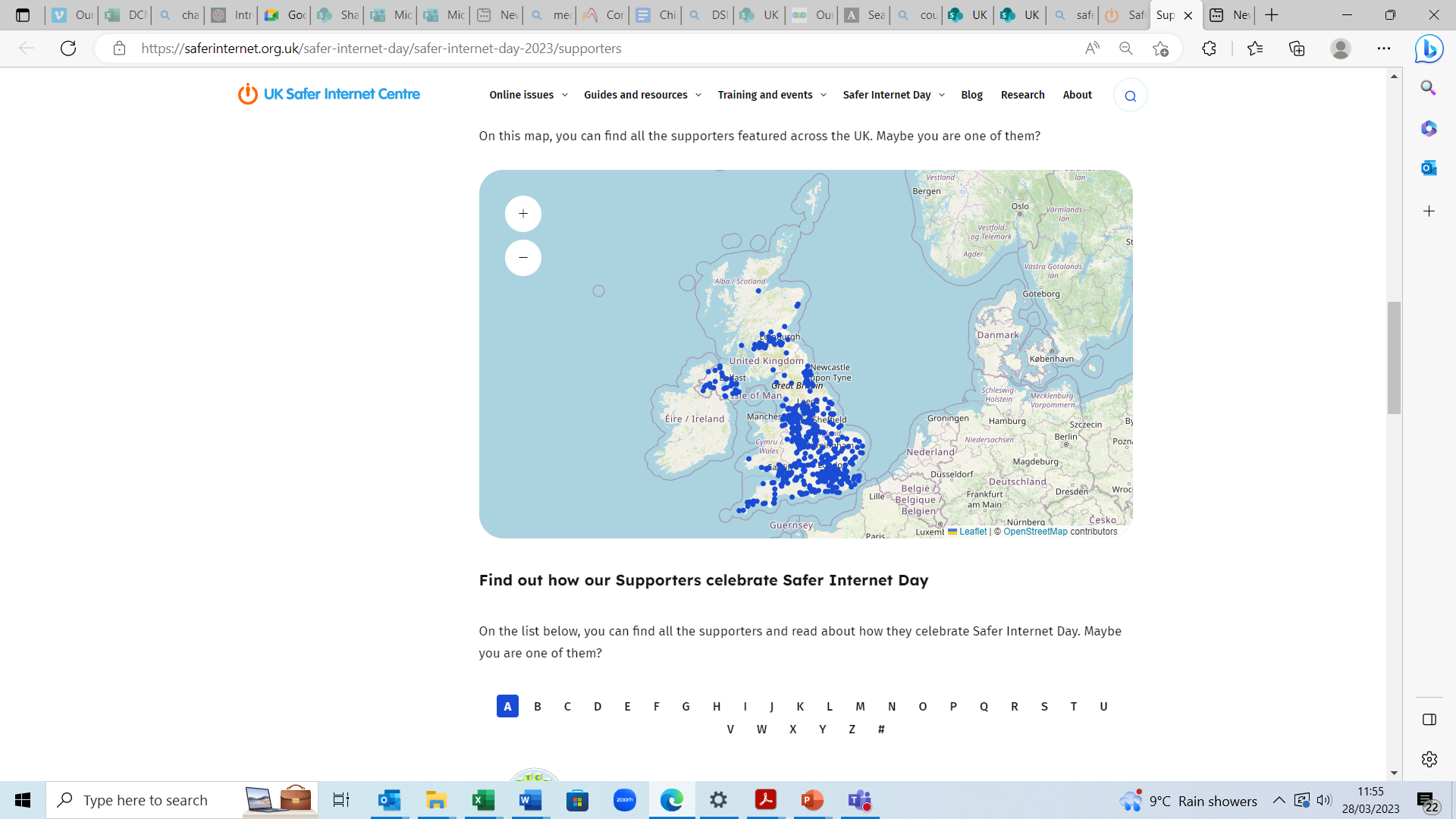 Supporters 2023
455,785 
Yubo users saw the campaign. 

With 69,801 redirected to UKSIC Tips for Young People
Over a quarter of a million views of BBC Safer Internet Day Live Lesson
13,000 
Safer Internet Day resource downloads on Twinkl
What else we provide to support the day
Printable template
Social Media Packs
Blogs
Top Tips
Safeguarding advice
Newsletters
Advice for parents
Quizzes
Guidance for Educators
Newsletter text
Films
Graphics
saferinternetday.org.uk
Celebrate on Social Media
#SaferInternetDay
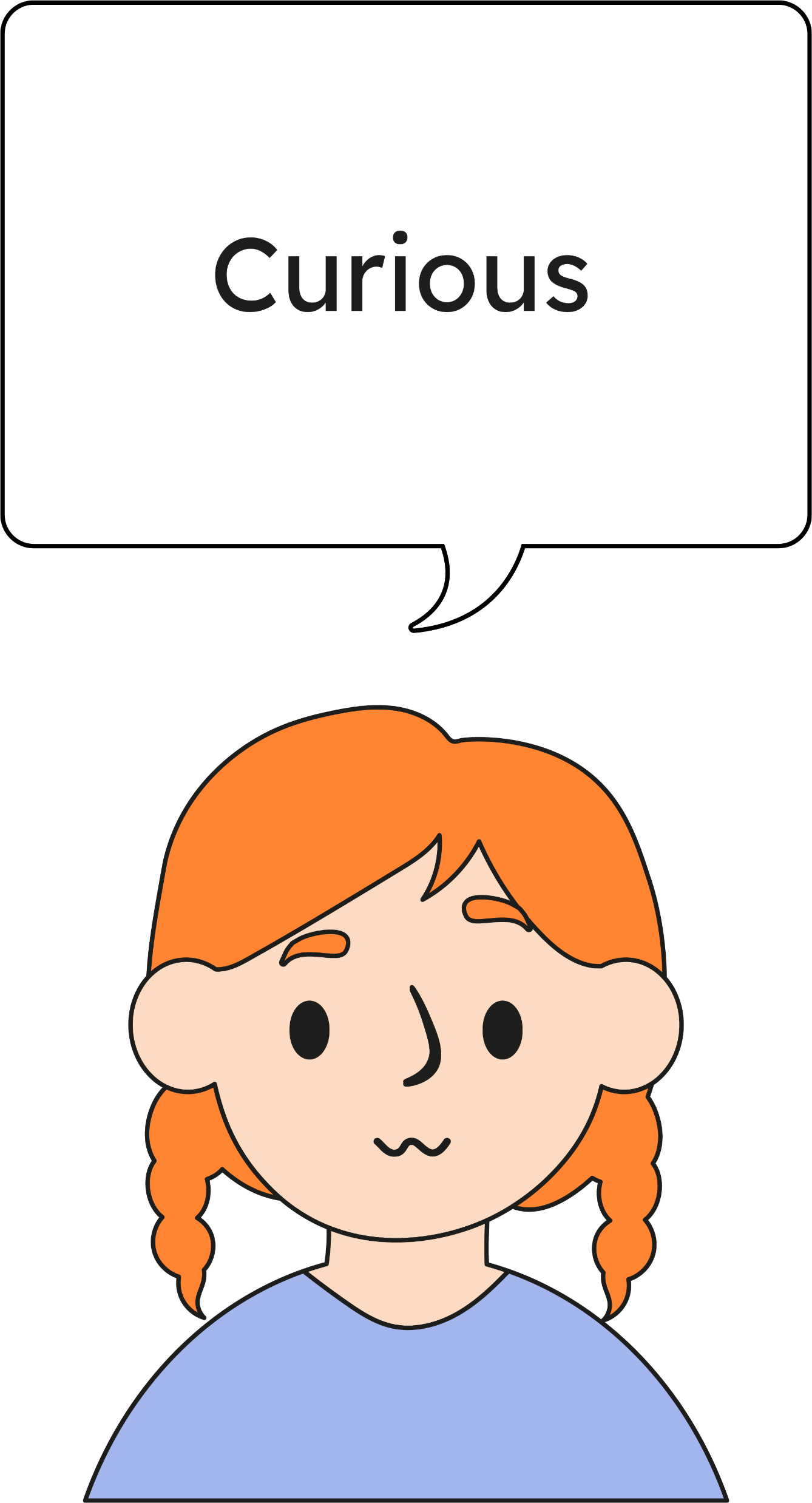 Spread the word on X 
@UK_SIC

Follow us on Instagram
@UK_SIC

Like us on Facebook 
saferinternetuk

Watch our films on YouTube 
youtube.com/uksic
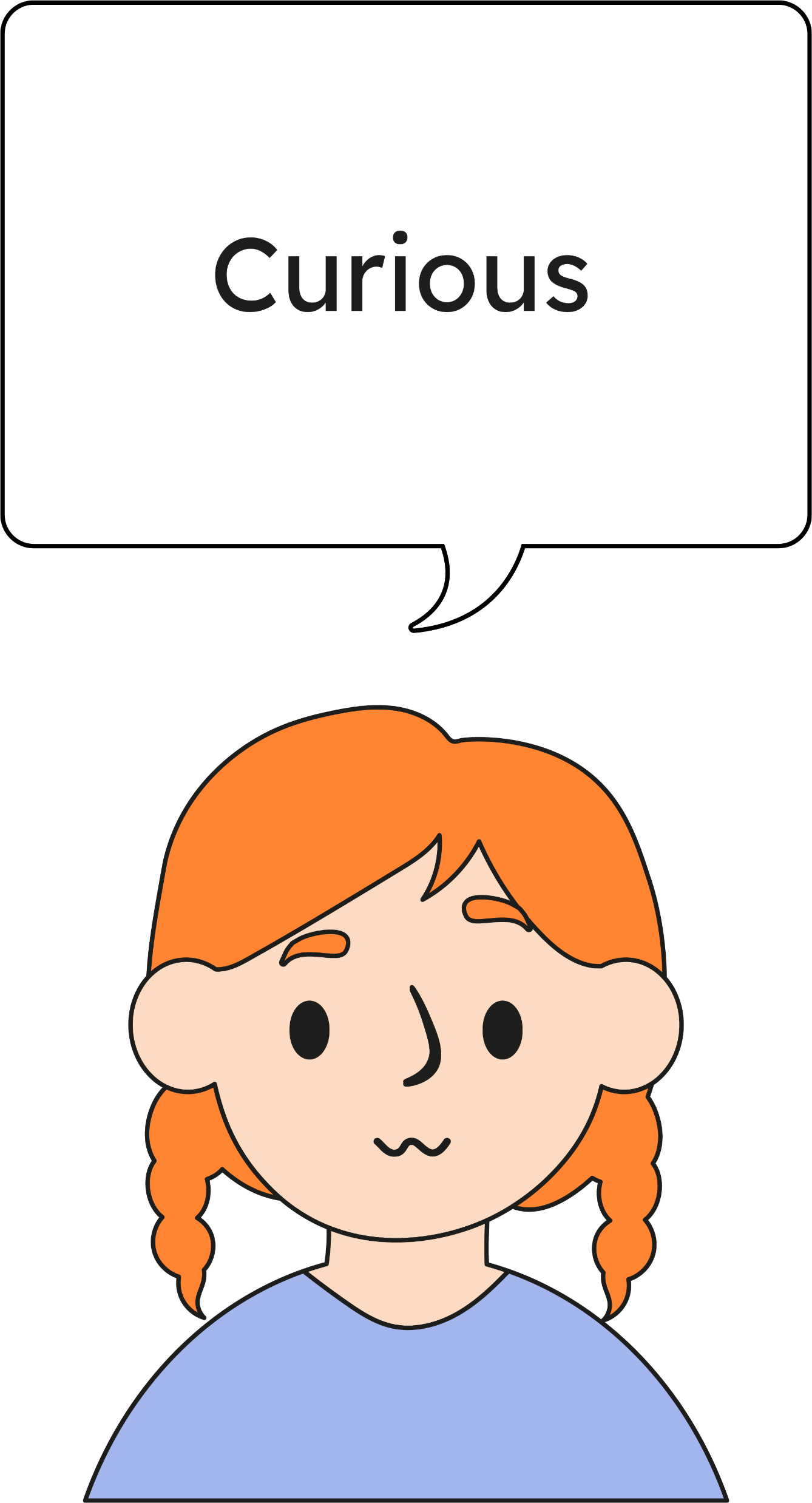 Digital Resilience in Education
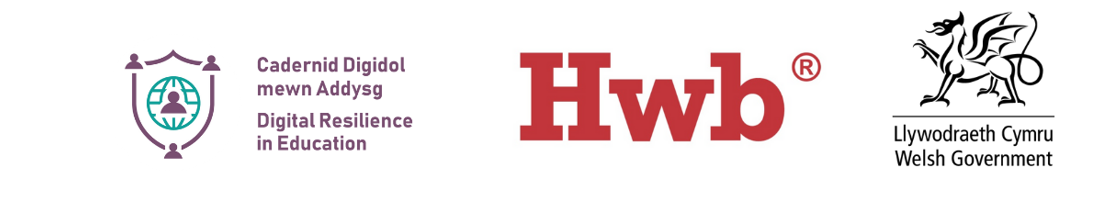 Keeping safe onlinehwb.gov.wales/keepingsafeonline
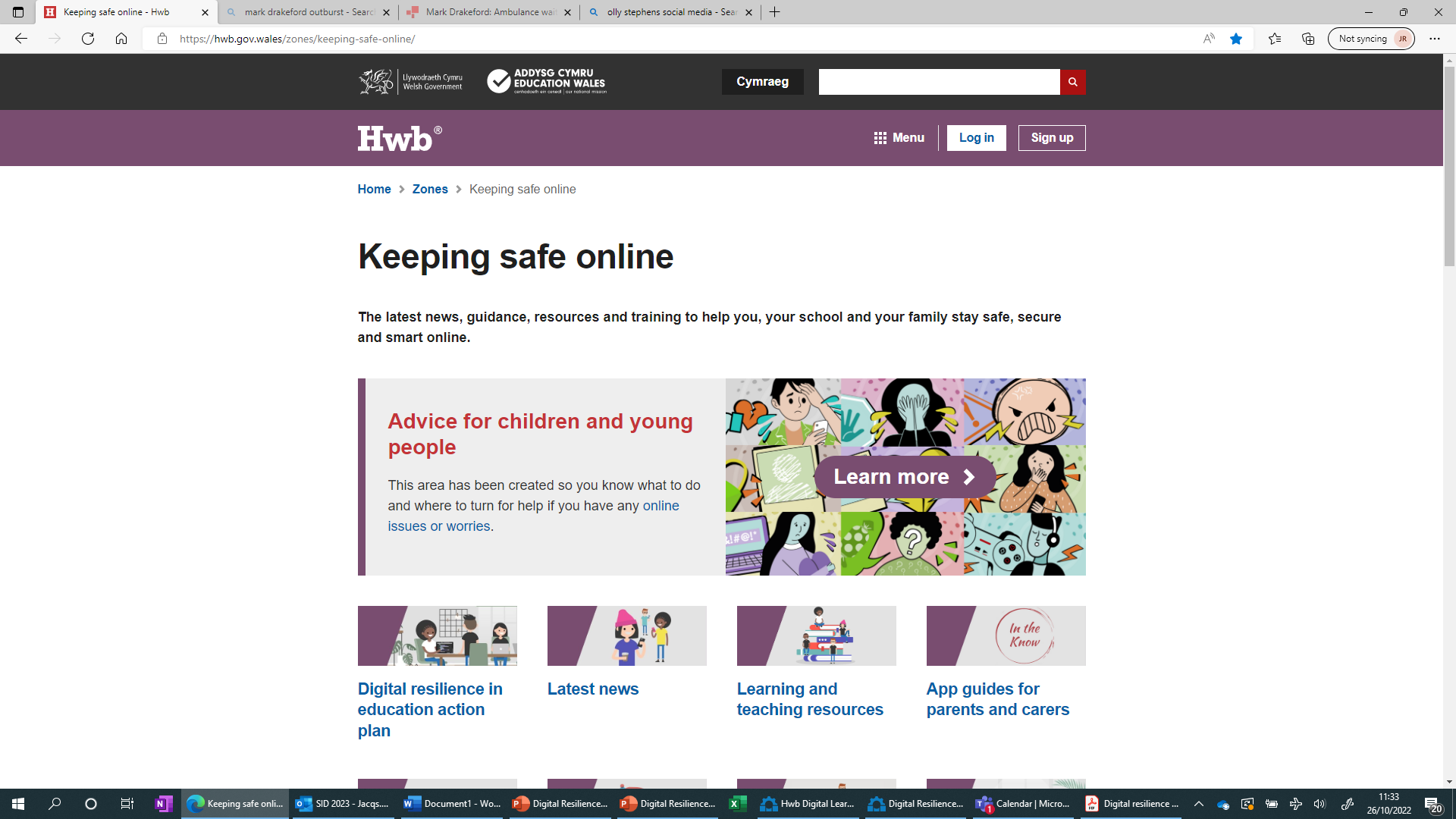 tailored content for practitioners, governors, learners, parents and carers including resources, information and quick guides
guidance to support effective safeguarding practices 
opportunities to get involved 
latest news and featured articles
information on support services to report online issues
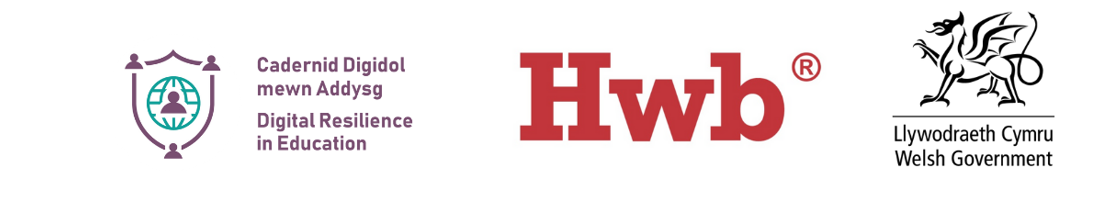 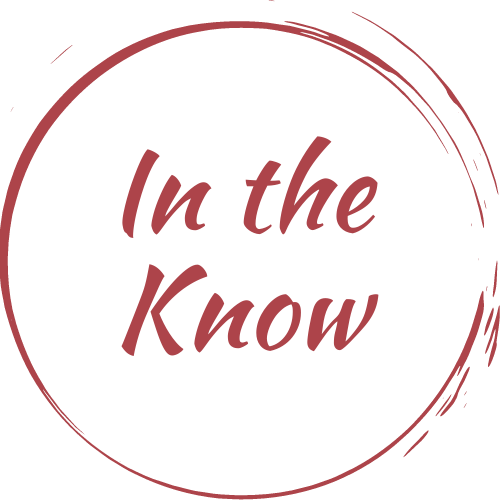 App guides for families
Key information about the most popular social media and gaming apps children and young people are using today, including:
Official age rating
How children and young people use the app
Key features and terminology
Potential risks
Tips for keeping your child safe
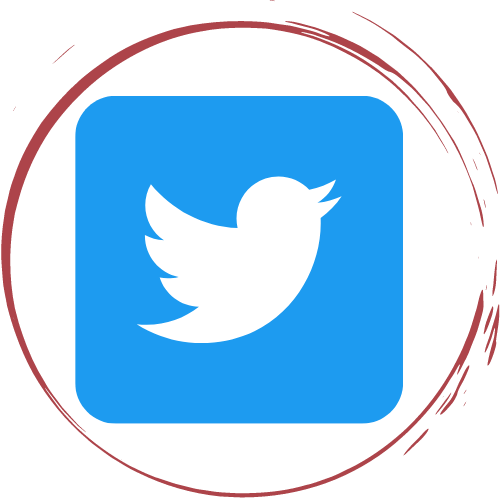 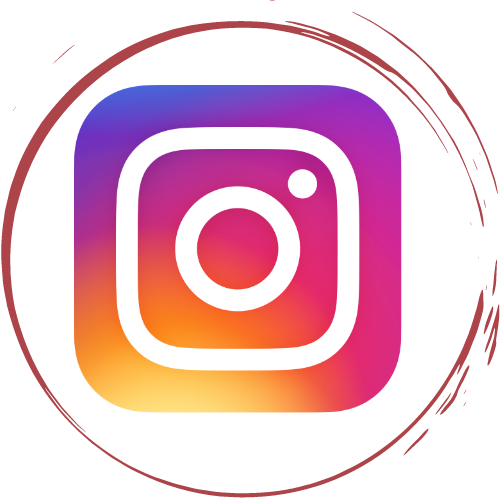 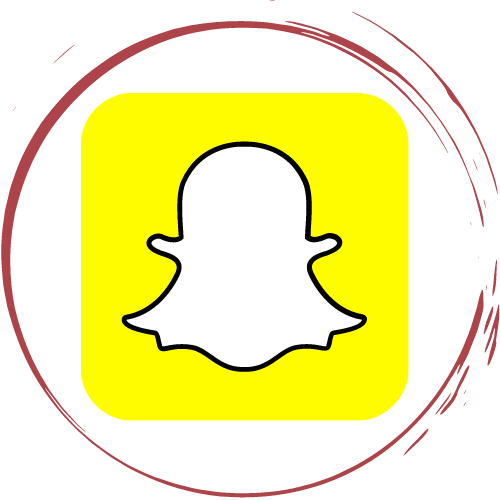 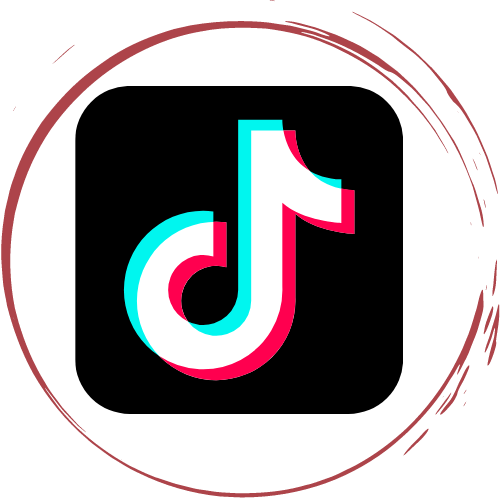 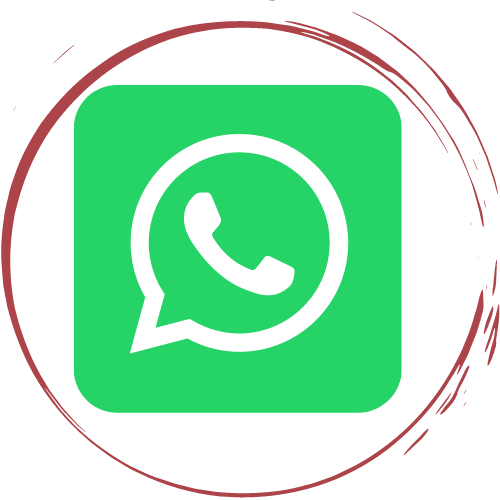 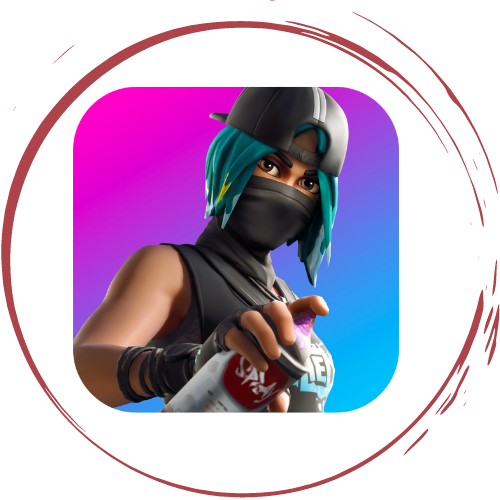 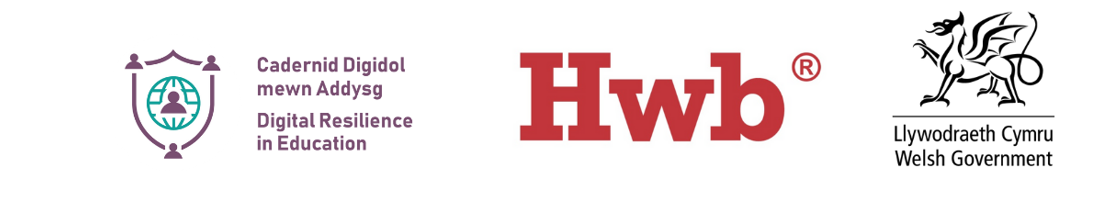 Advice for children and young people
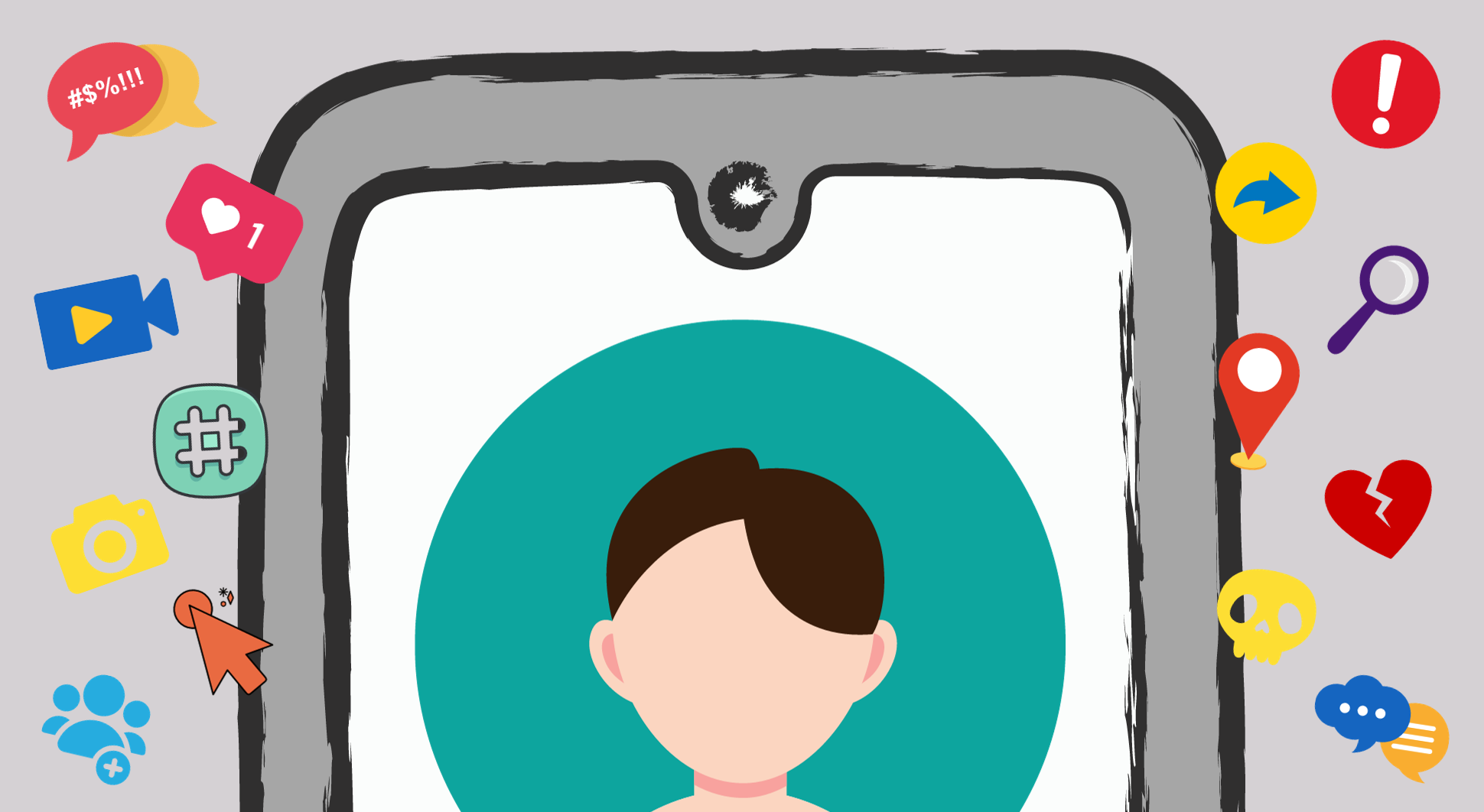 Created to help young people make sense of some of the issues they may have to deal with, including:
advice on what to do
where to turn for help
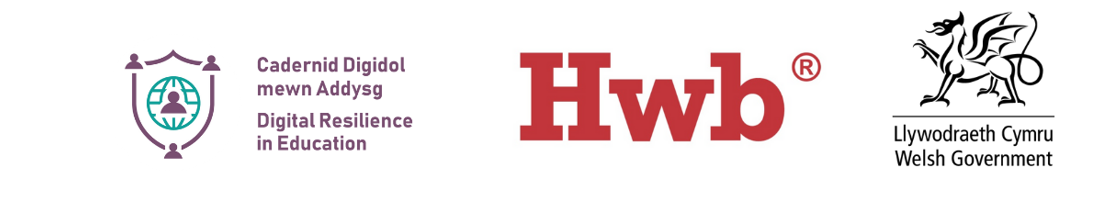 Resources for education practitioners
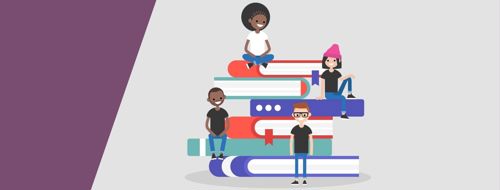 Teaching and learning resources


Guidance to support the development and review of online safety policies and procedures

Training modules to support practitioners with digital resilience
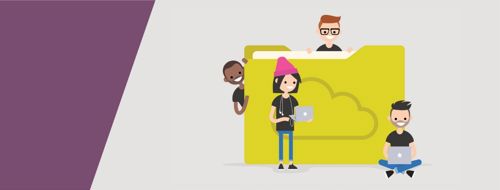 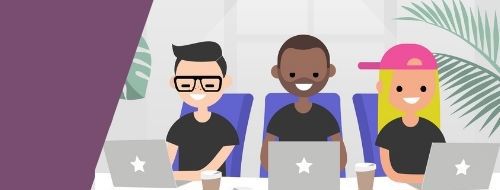 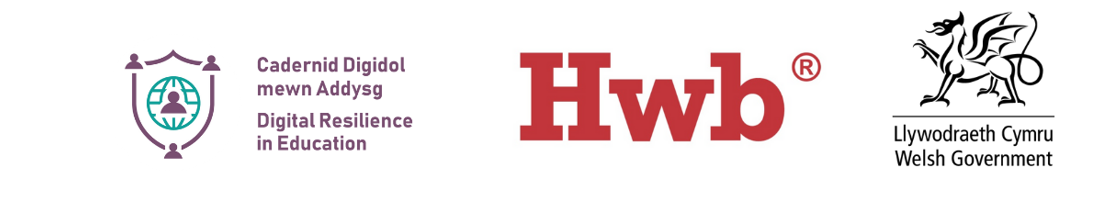 Headlines from 2023
Ongoing development and review of advice, guidance and resources​ available on KSOL
Development of Social Media guidance
Development of Digital Education Plan
New advice for children and young people
New app guides - ChatGPT, Threads, W App and Vent
Views from the Experts (E-sports and Sextortion September)   
Communications and campaigns
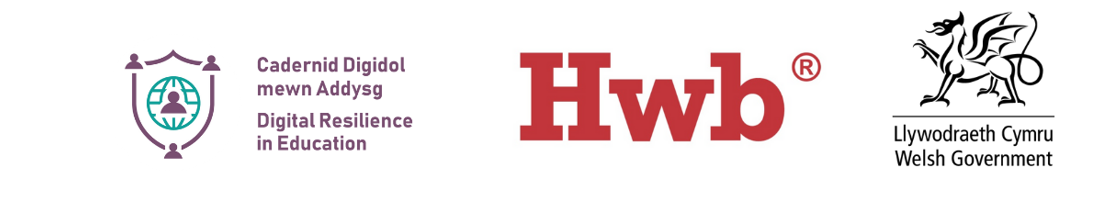 Next Steps 1
Continuing to work closely with colleagues in Safeguarding in Education to finalise online/digital aspect of peer on peer sexual harassment action plan ​
Emerging trends ​
Considering the opportunities and concerns surrounding AI
Keeping Safe Online Youth Group​
Recruiting new members – SID project
Development of DRiE Action Plan
Digital Resilience symposium ​
Shaping DRiE priorities to inform the next Action Plan
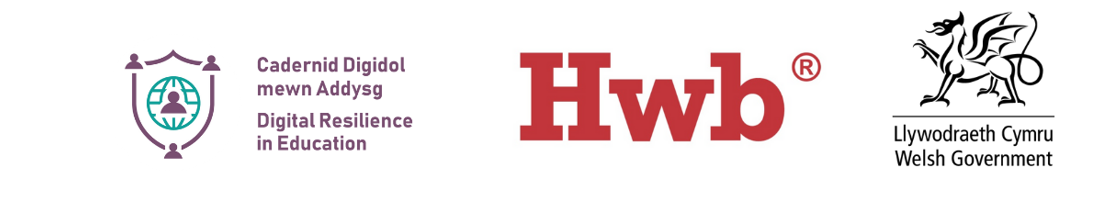 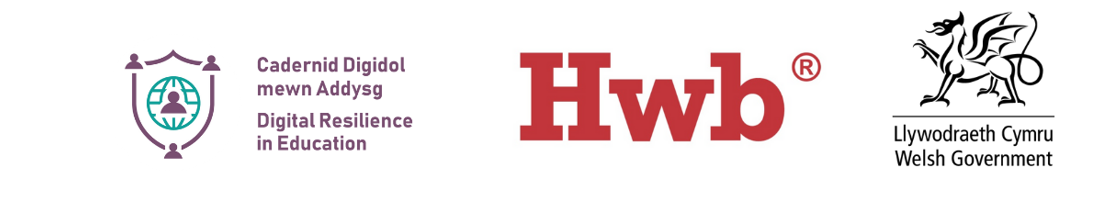 Next Steps 2
Tools and services ​
IWF​
360 safe Cymru​  - technology element review
Web filtering guidance review 
Training and Development ​
Cyber Incident Response training for schools available to book on Hwb
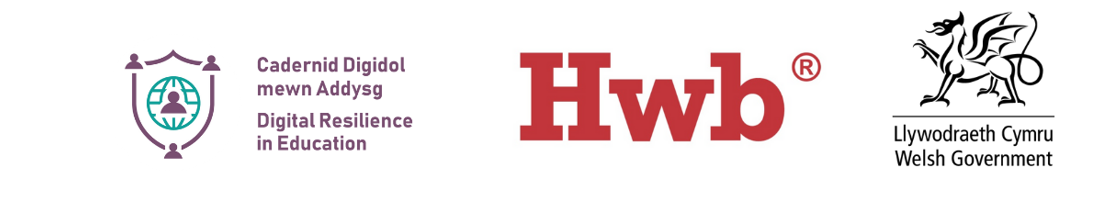 Supporting Safer Internet Day 20246th February
Education activities for schools – including SID Education resources available bilingually on Hwb 
Supporting SID through Hwb and Social Media #SIDCymru #SaferInternetDay 
Keeping Safe Online Safer Internet Day page -
https://hwb.gov.wales/keeping-safe-online/safer-internet-day/
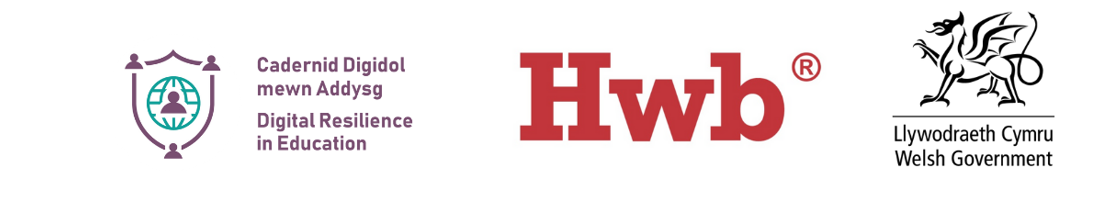 SID Events Supporting Safer Internet Day w/c 5 February 2024
And more in development……
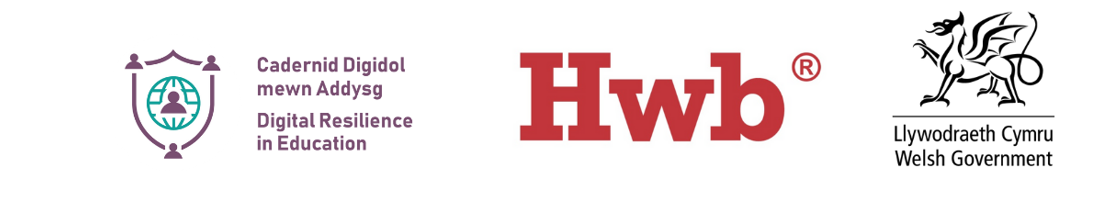 Wales Police Schools Programme
Lesson Packages for 5-16 years
Assembly Presentations for 5-16 years
Teacher’s Section www.schoolbeat.cymru
Partner’s Section www.schoolbeat.cymru


Police Safeguarding the Children of Wales 
through Crime Prevention Education
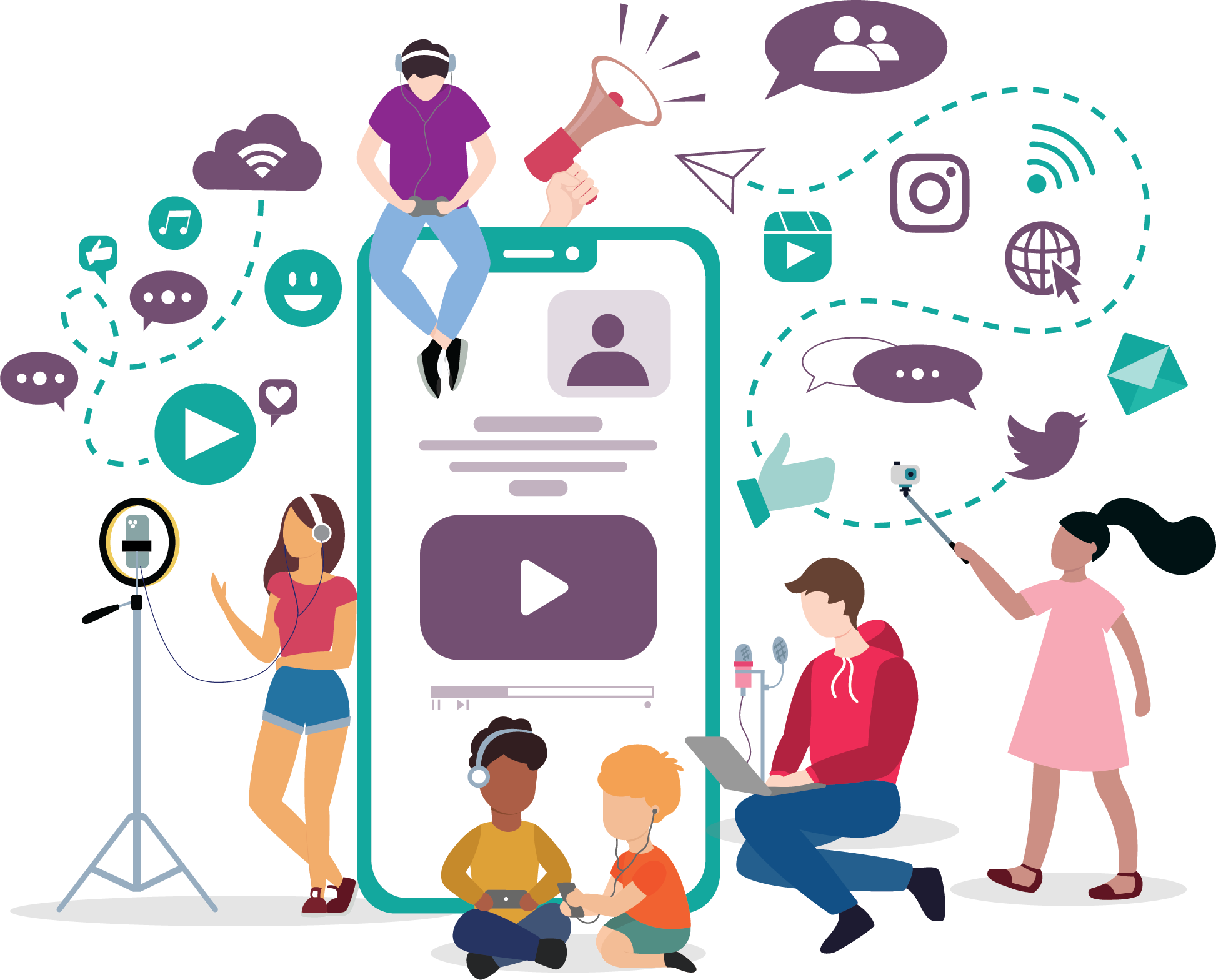 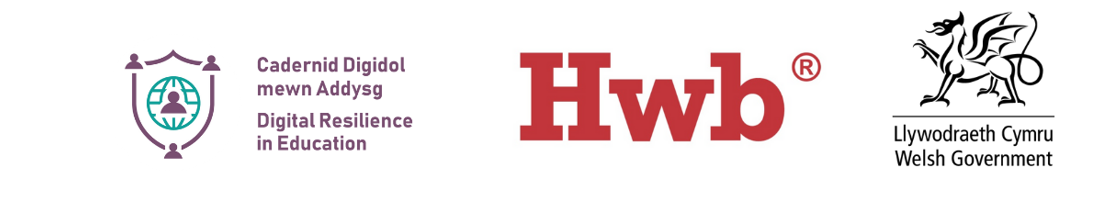 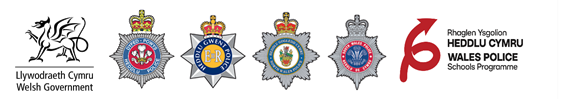 Perspective from Young People
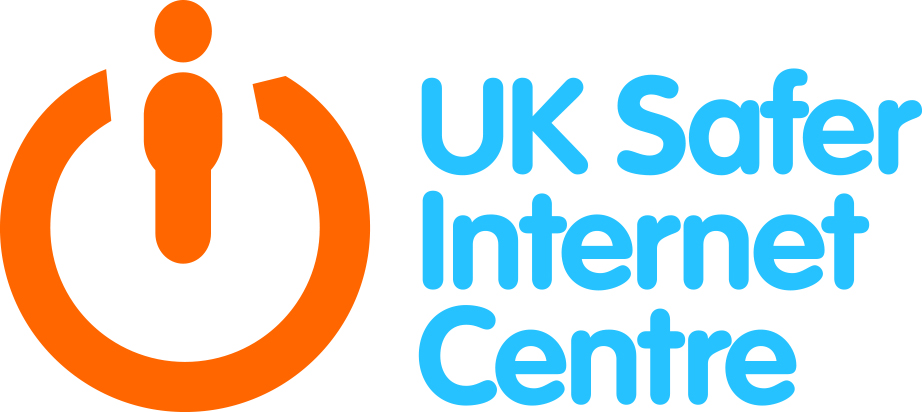 Education Resources
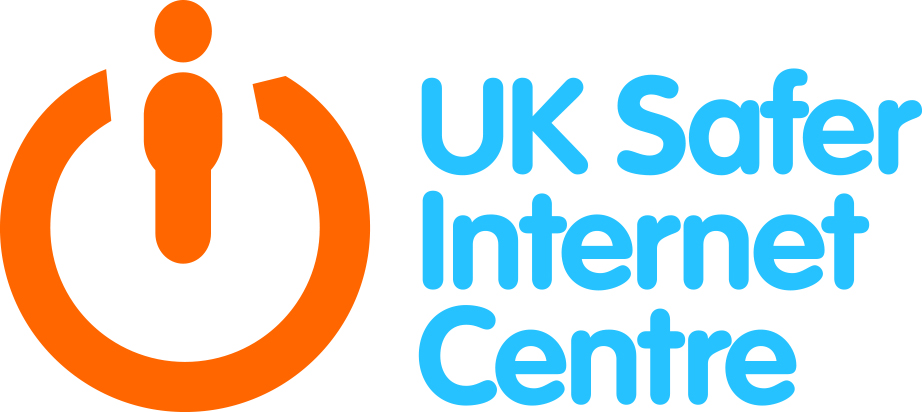 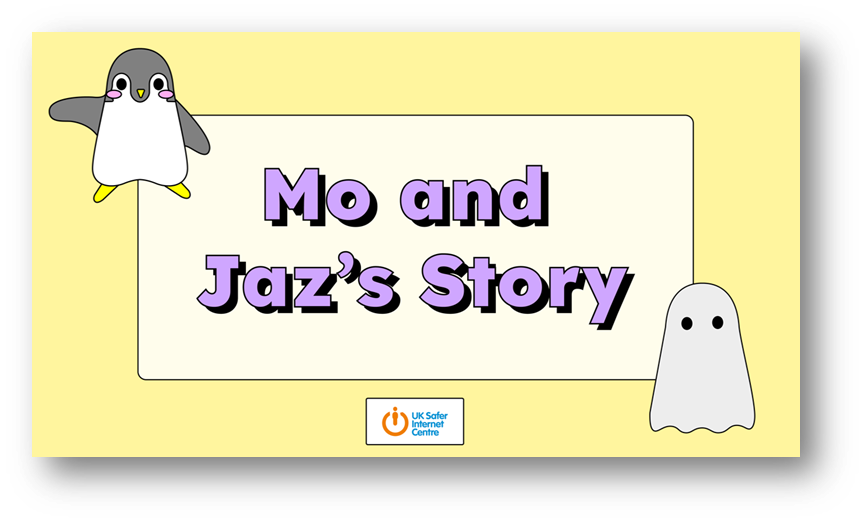 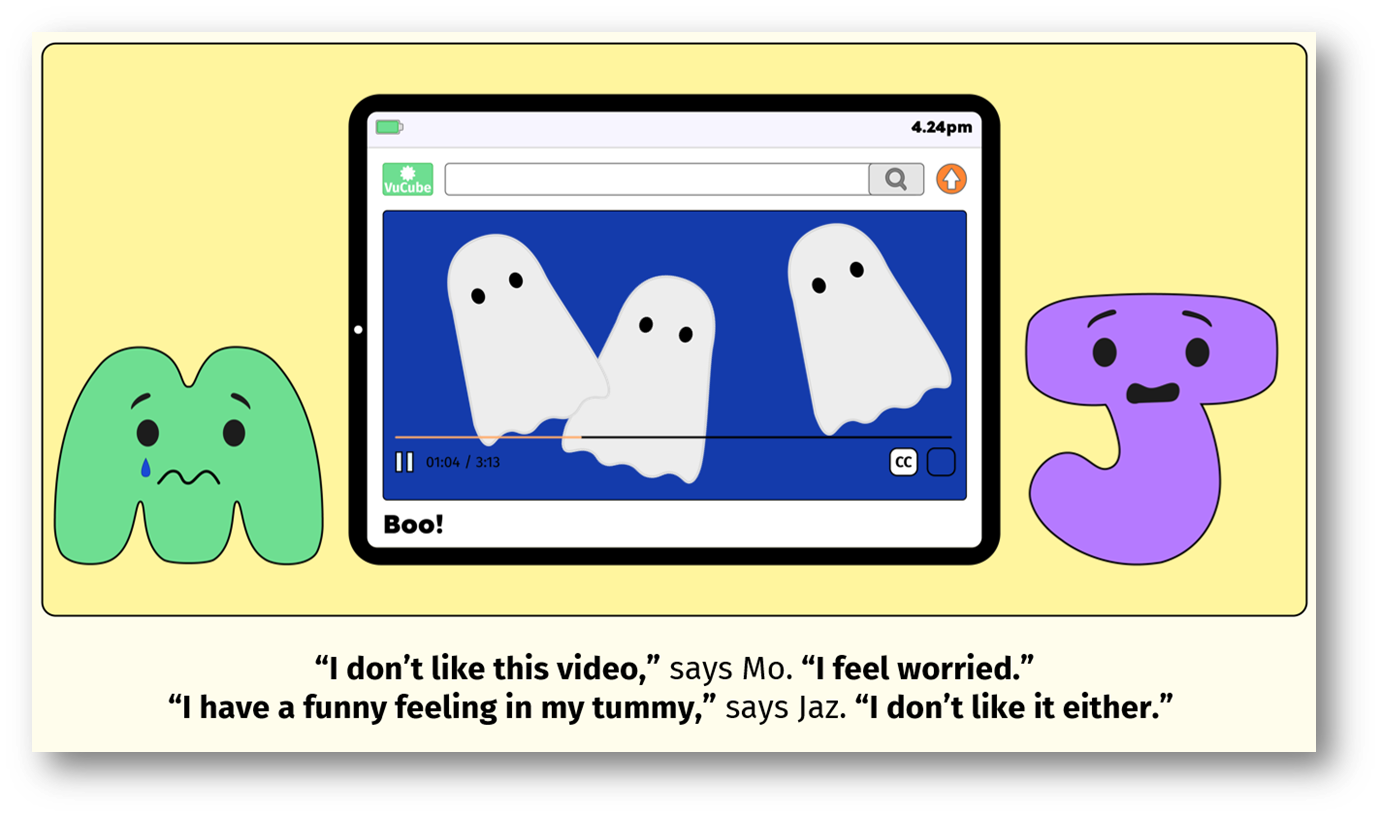 Age Range:
3-7
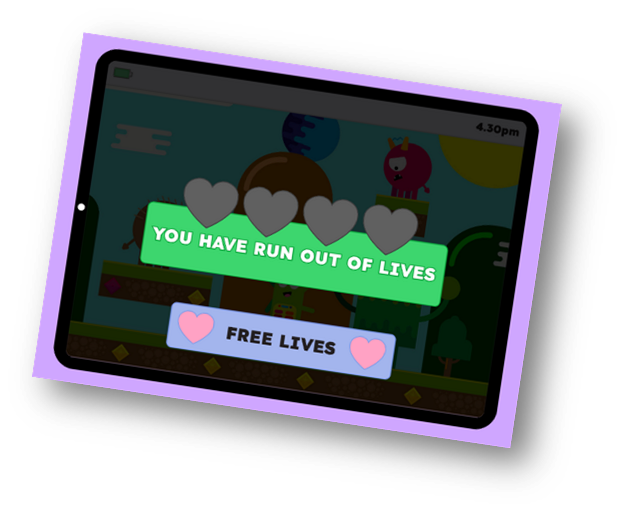 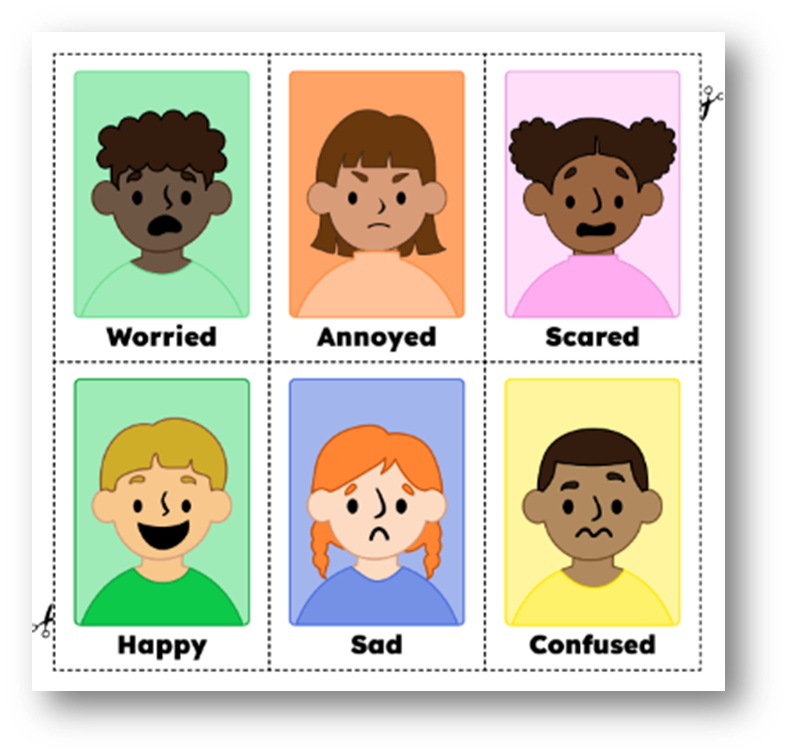 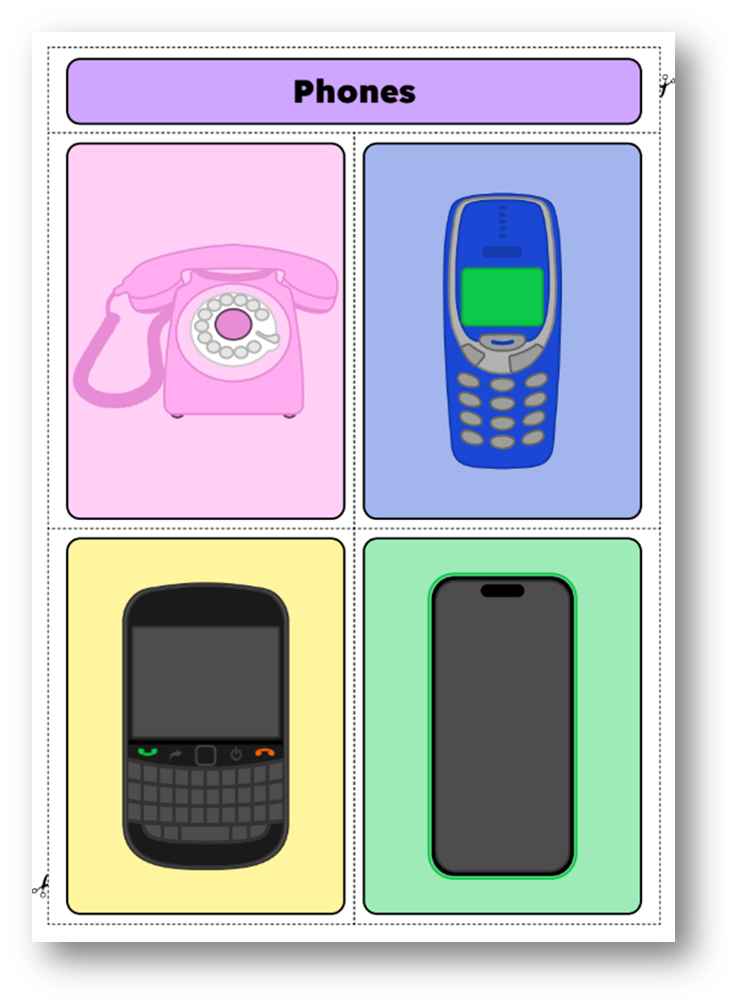 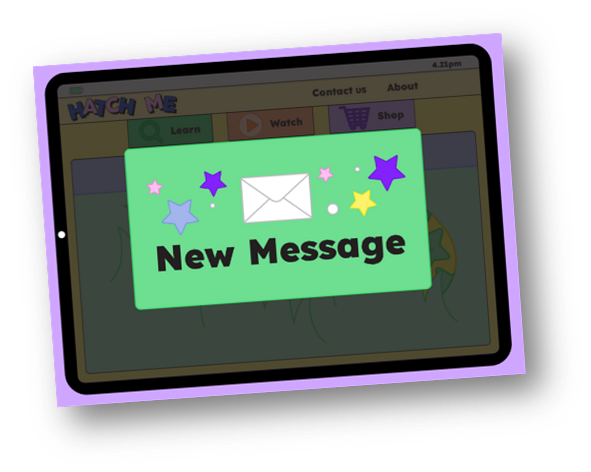 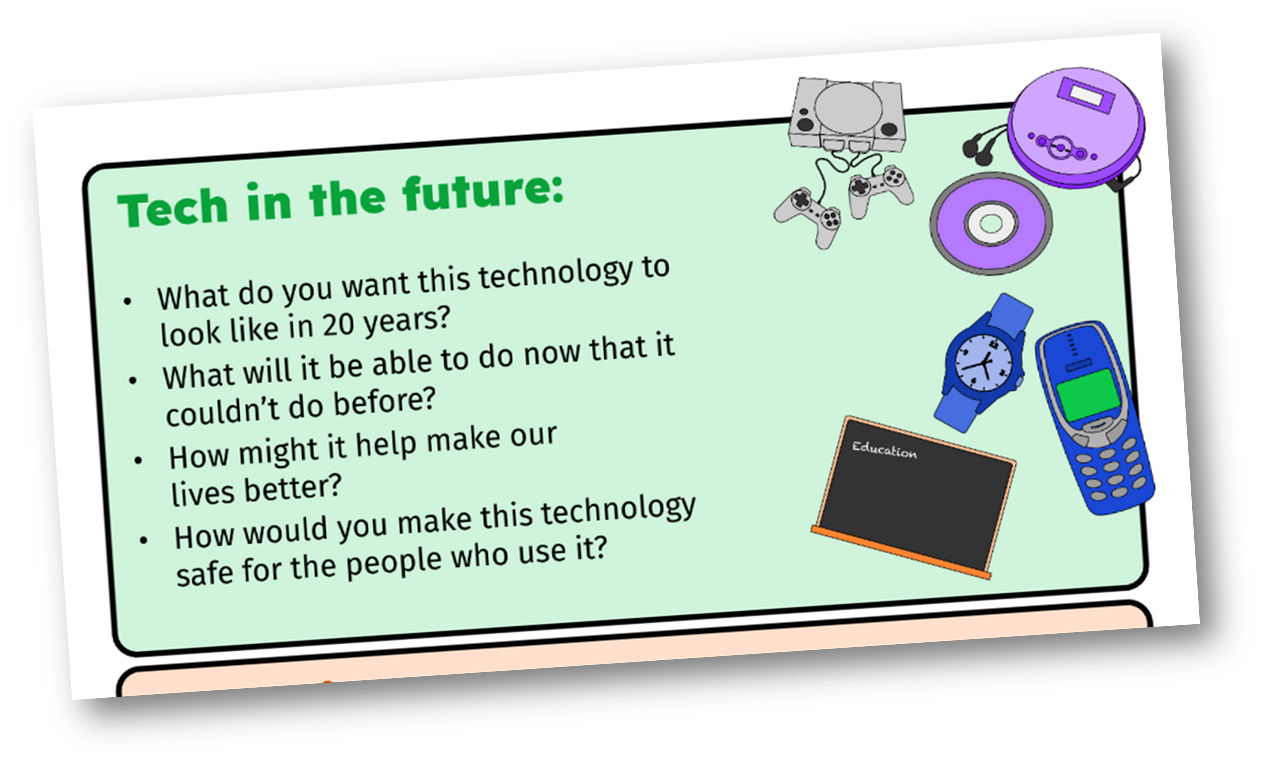 Age Range:
7-11
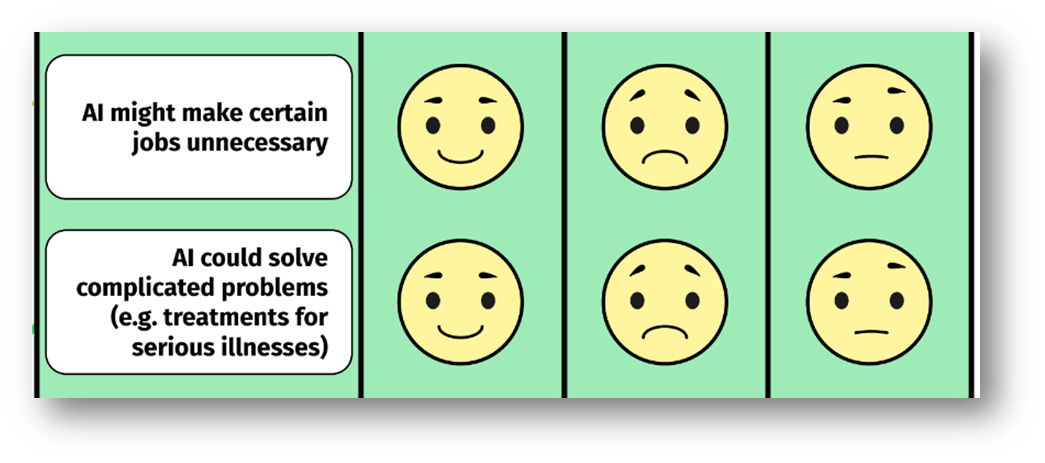 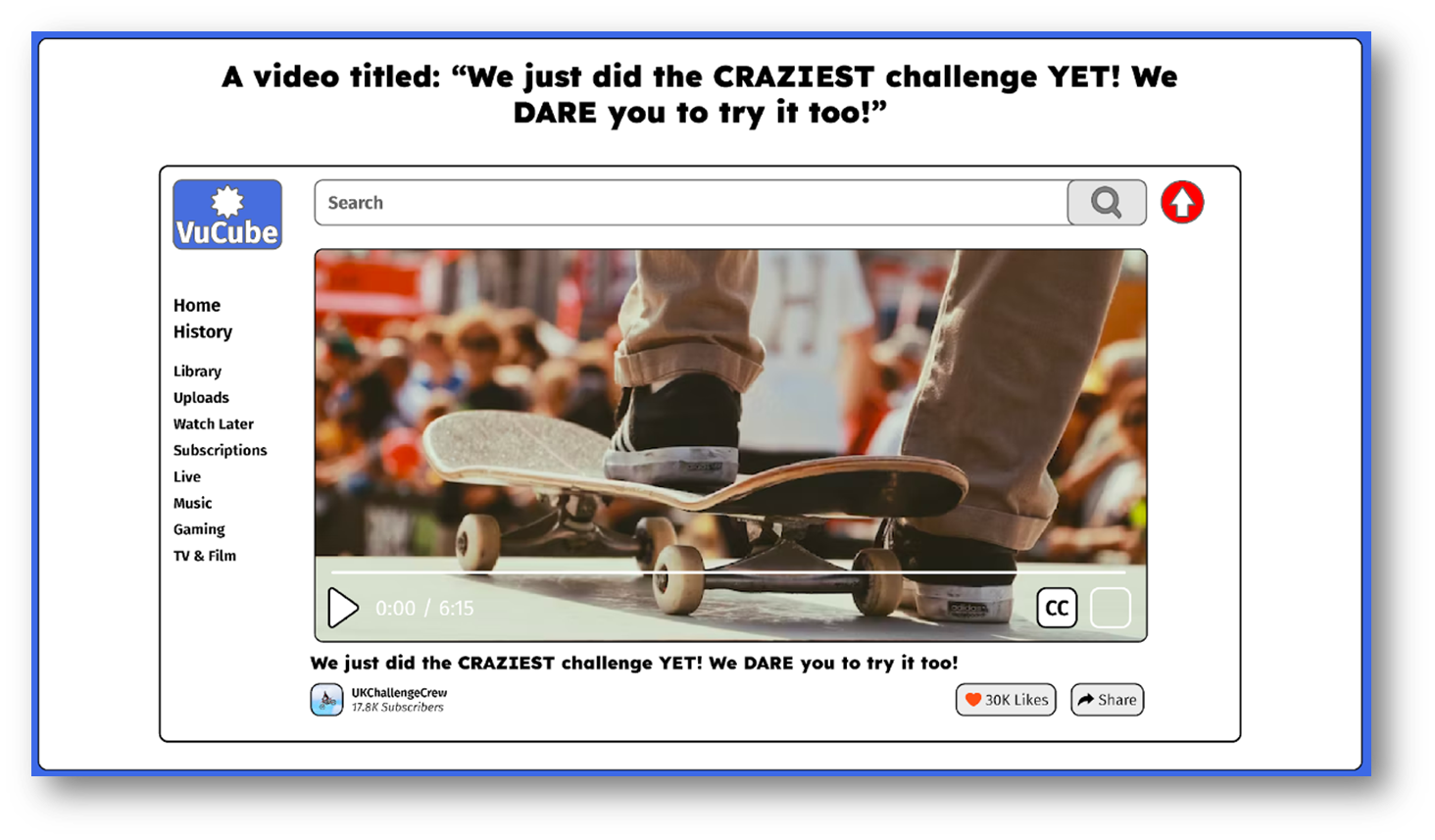 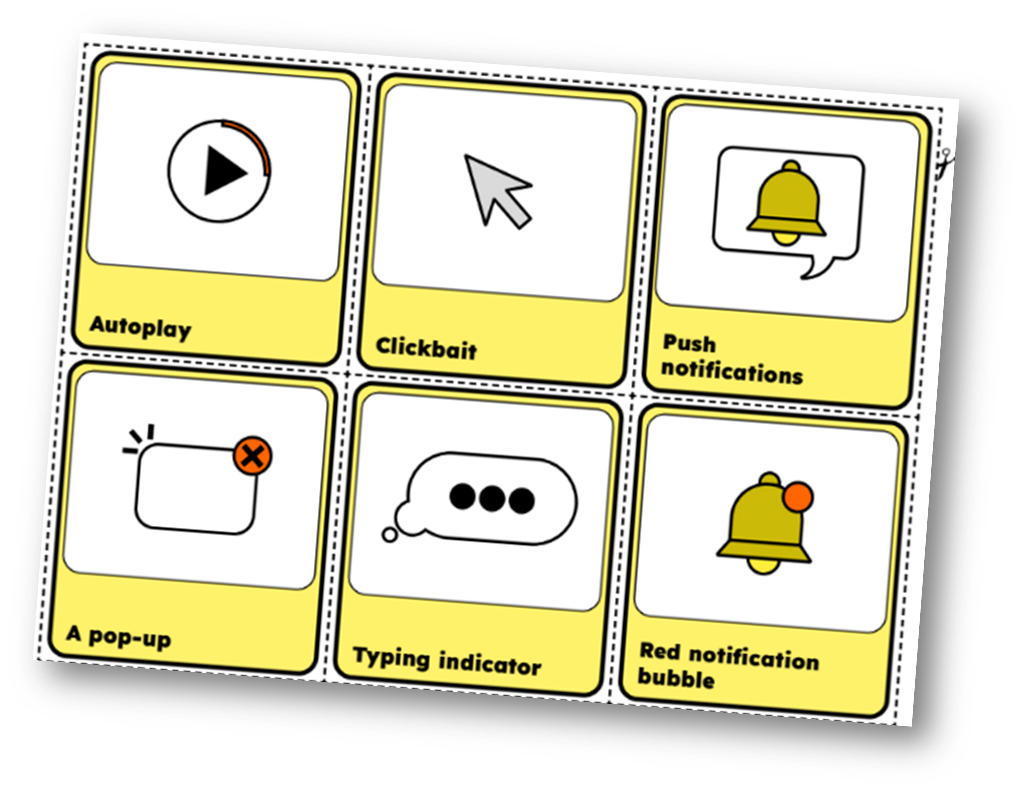 Age Range:
11-14
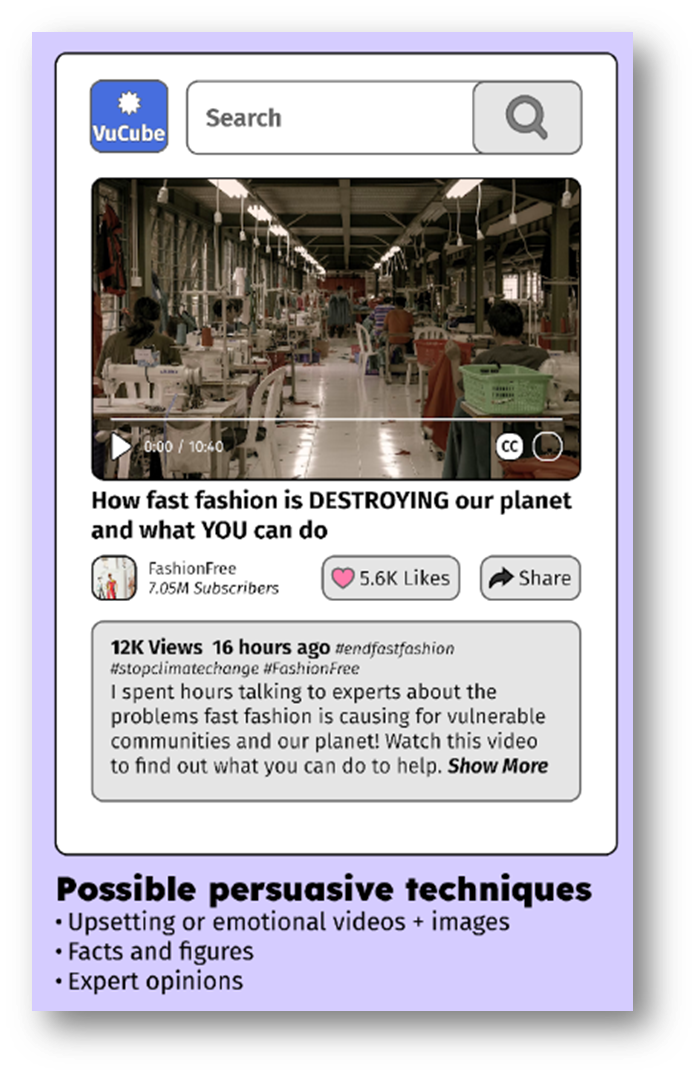 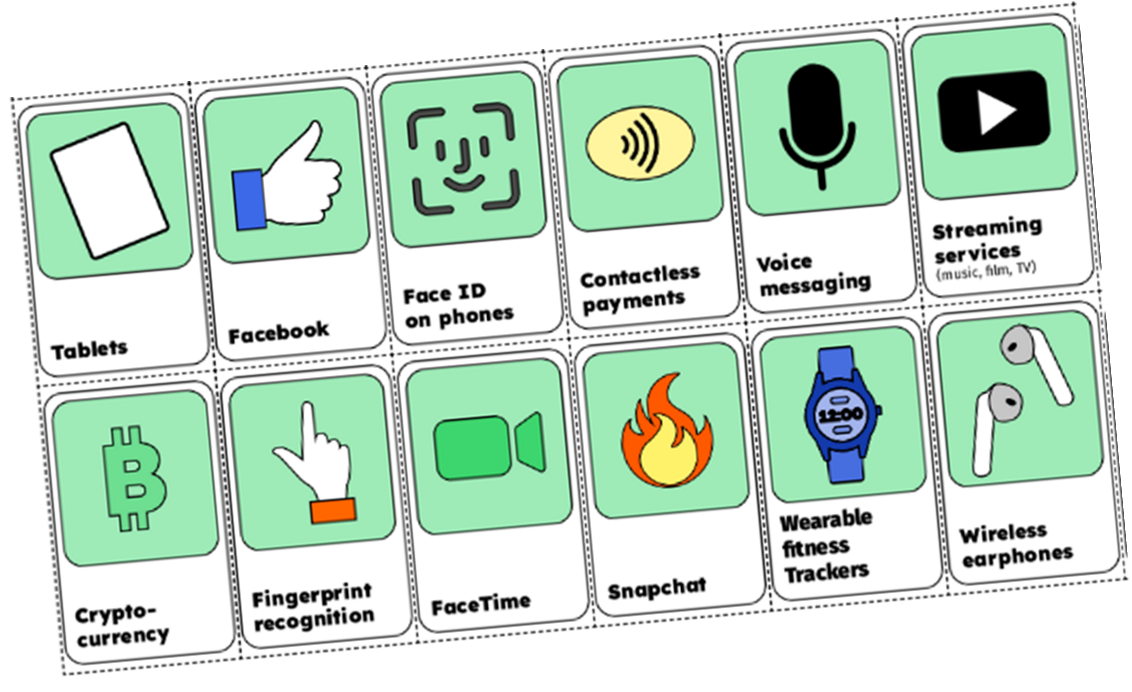 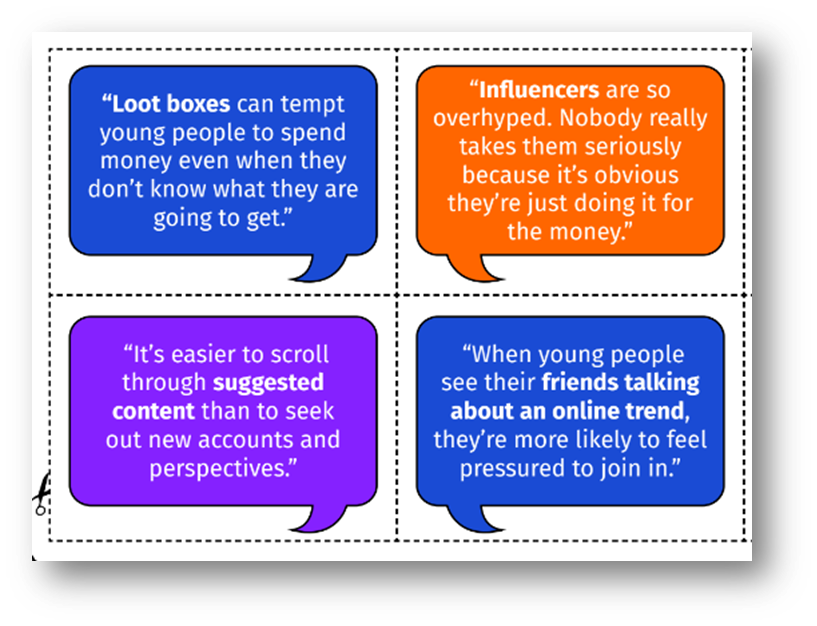 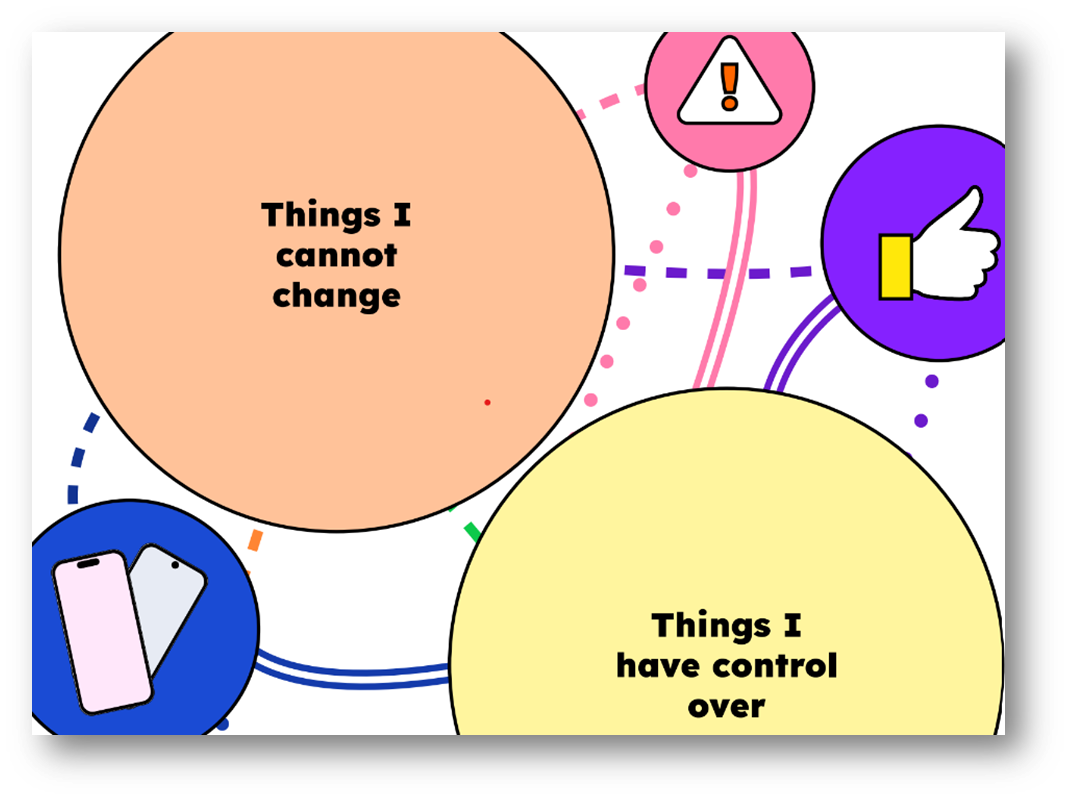 Age Range:
14-18
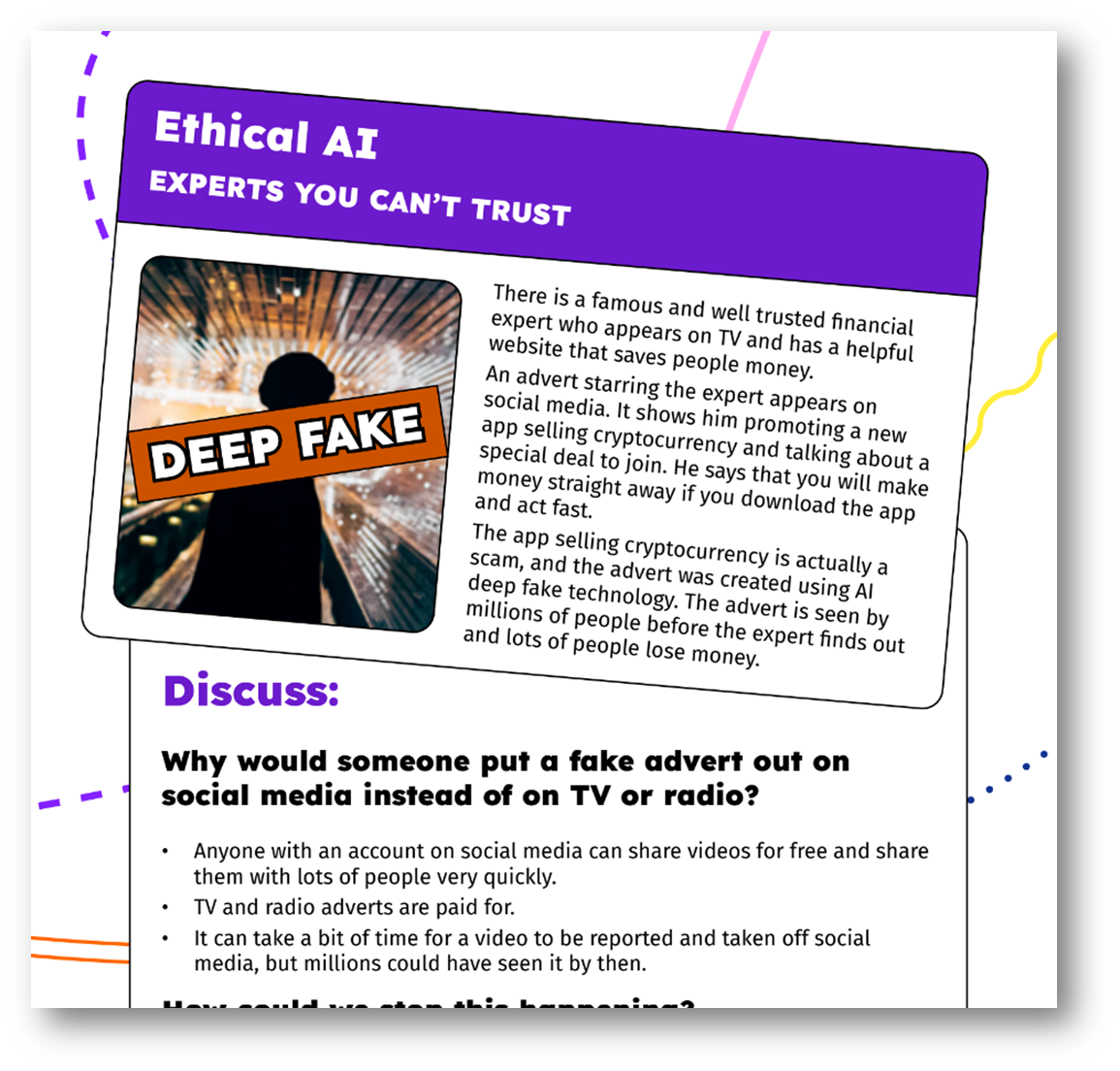 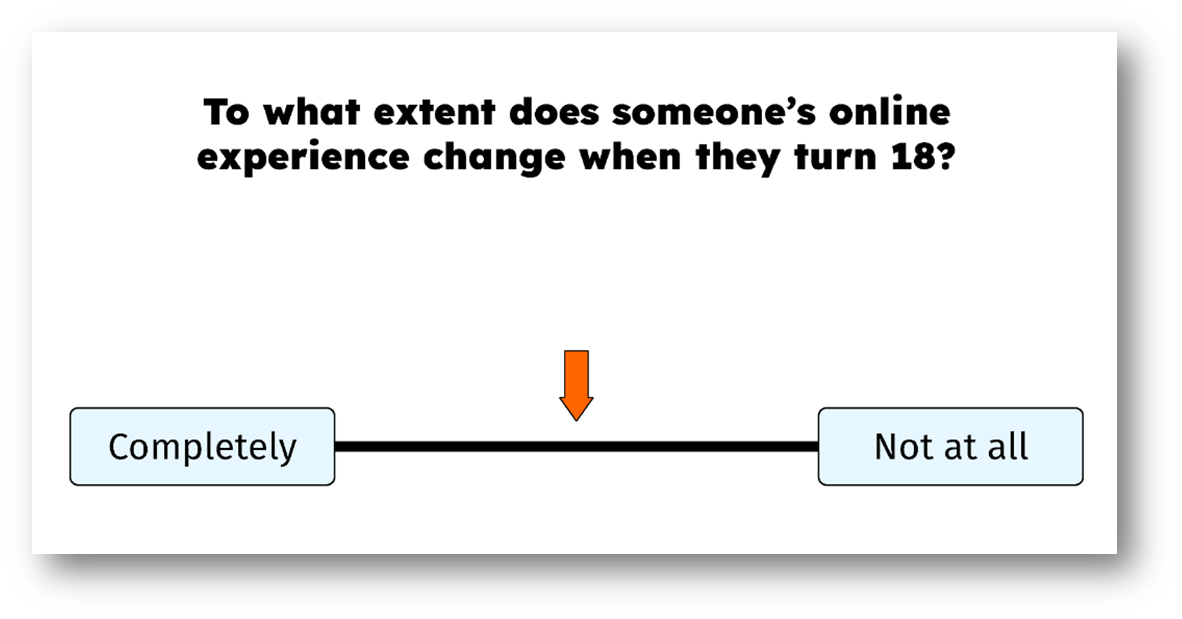 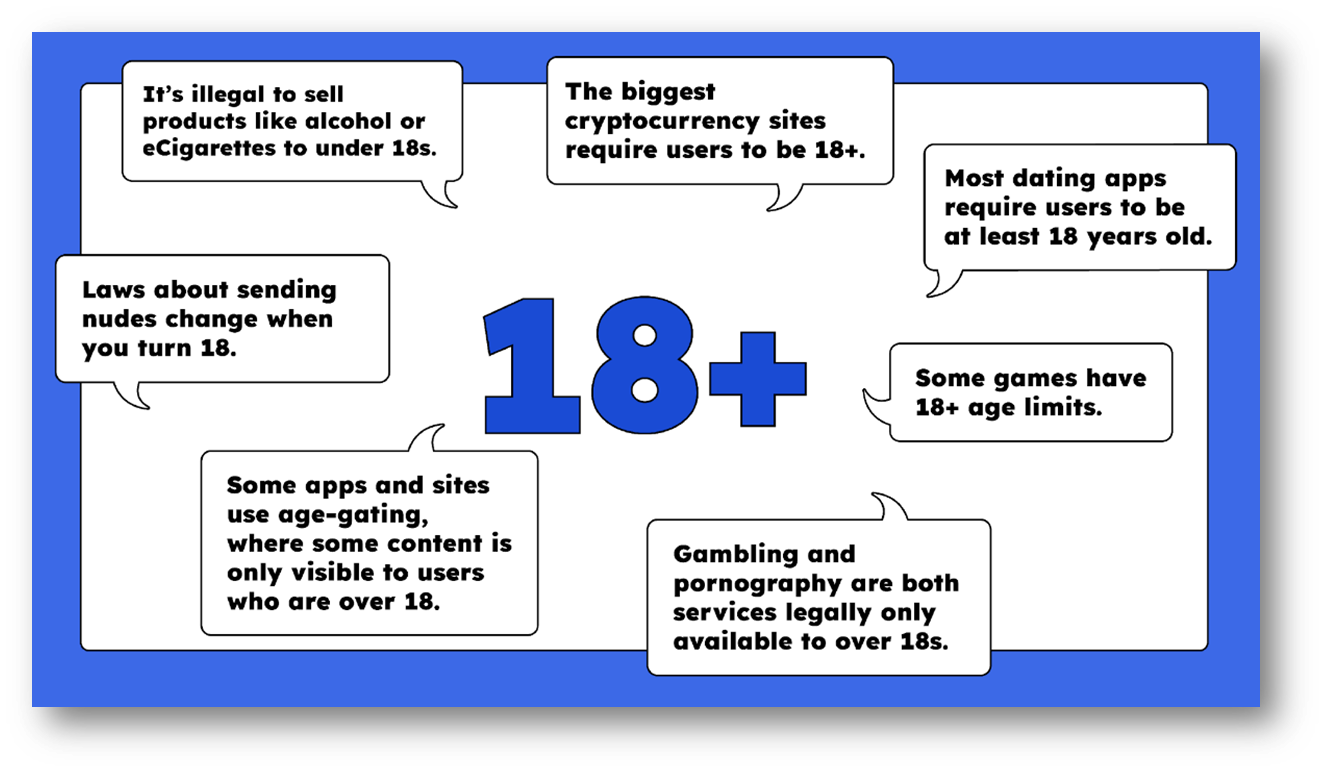 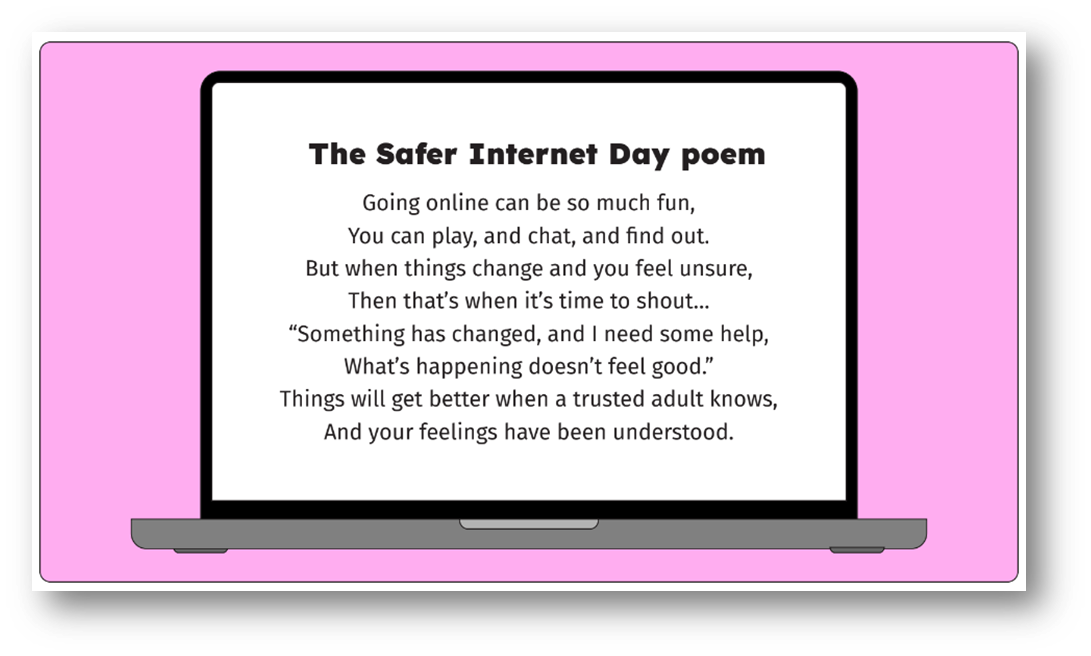 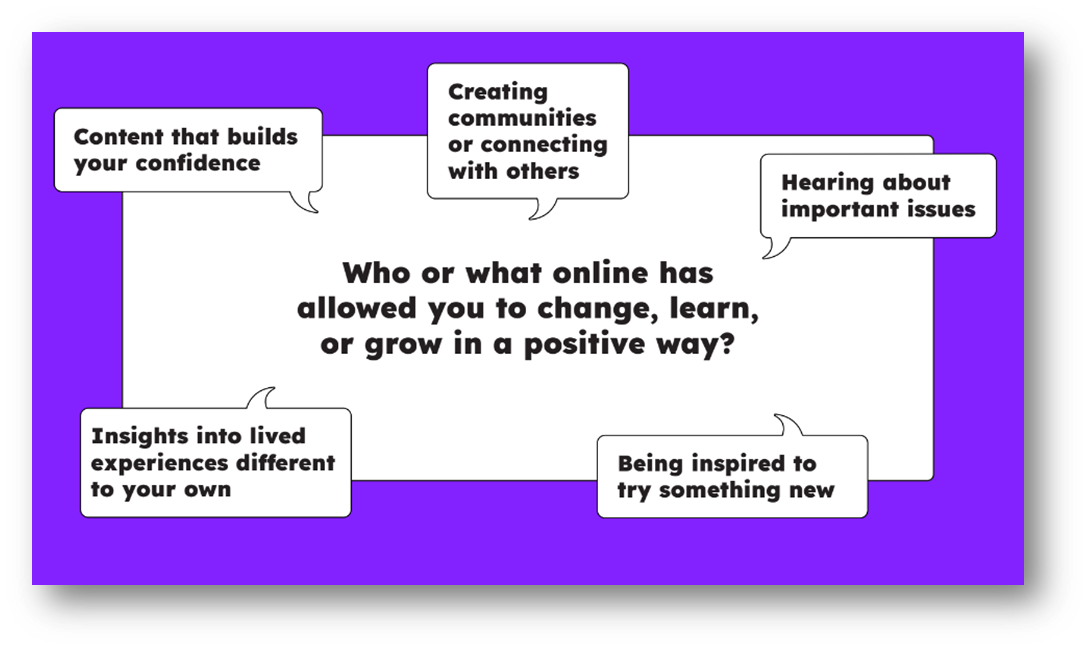 Safer Internet Day 2024 Theme
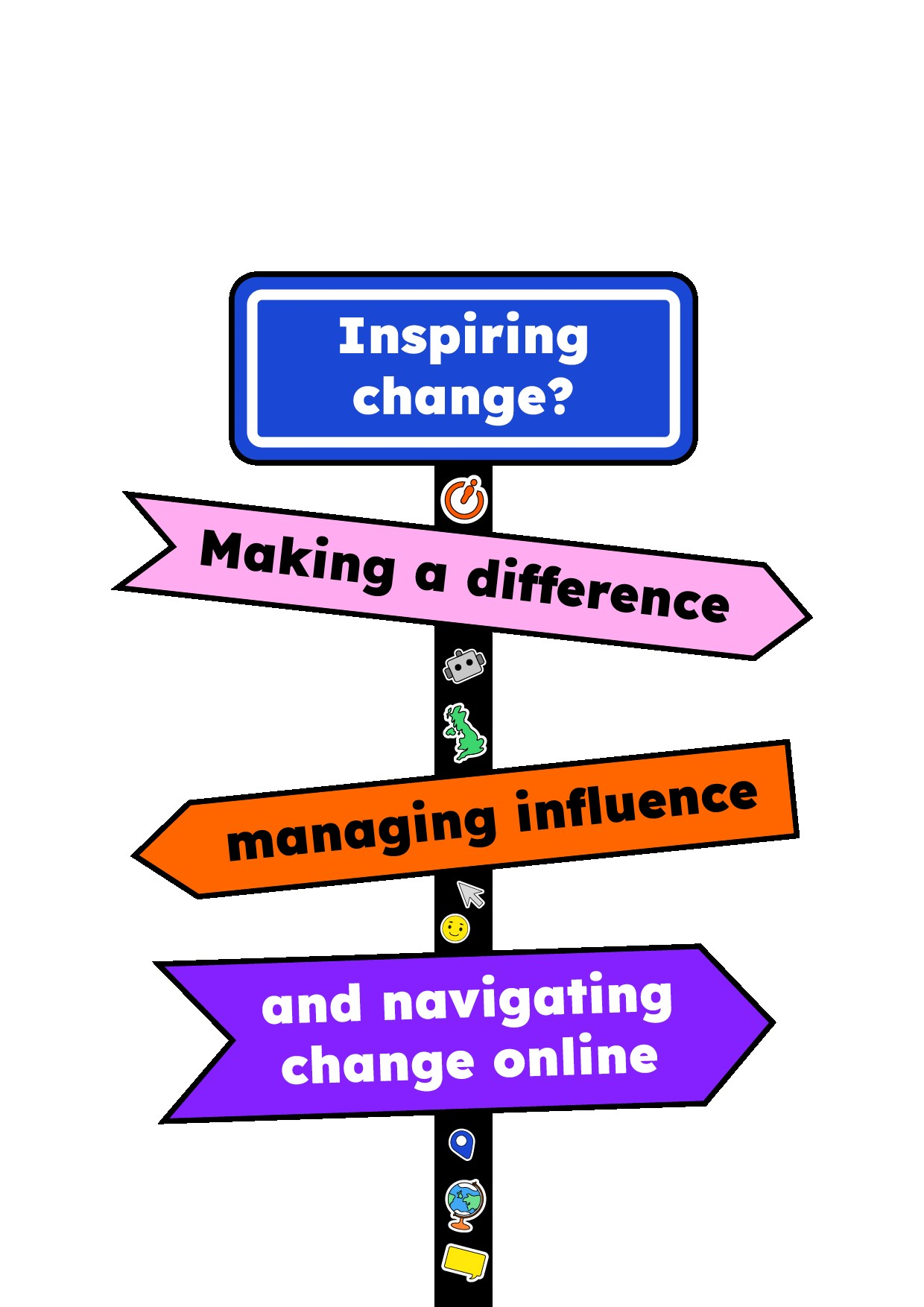 How can we use the internet to make changes?
What influences and changes the way children think, feel and act online and offline ?
What do we think about new and emerging technology ?
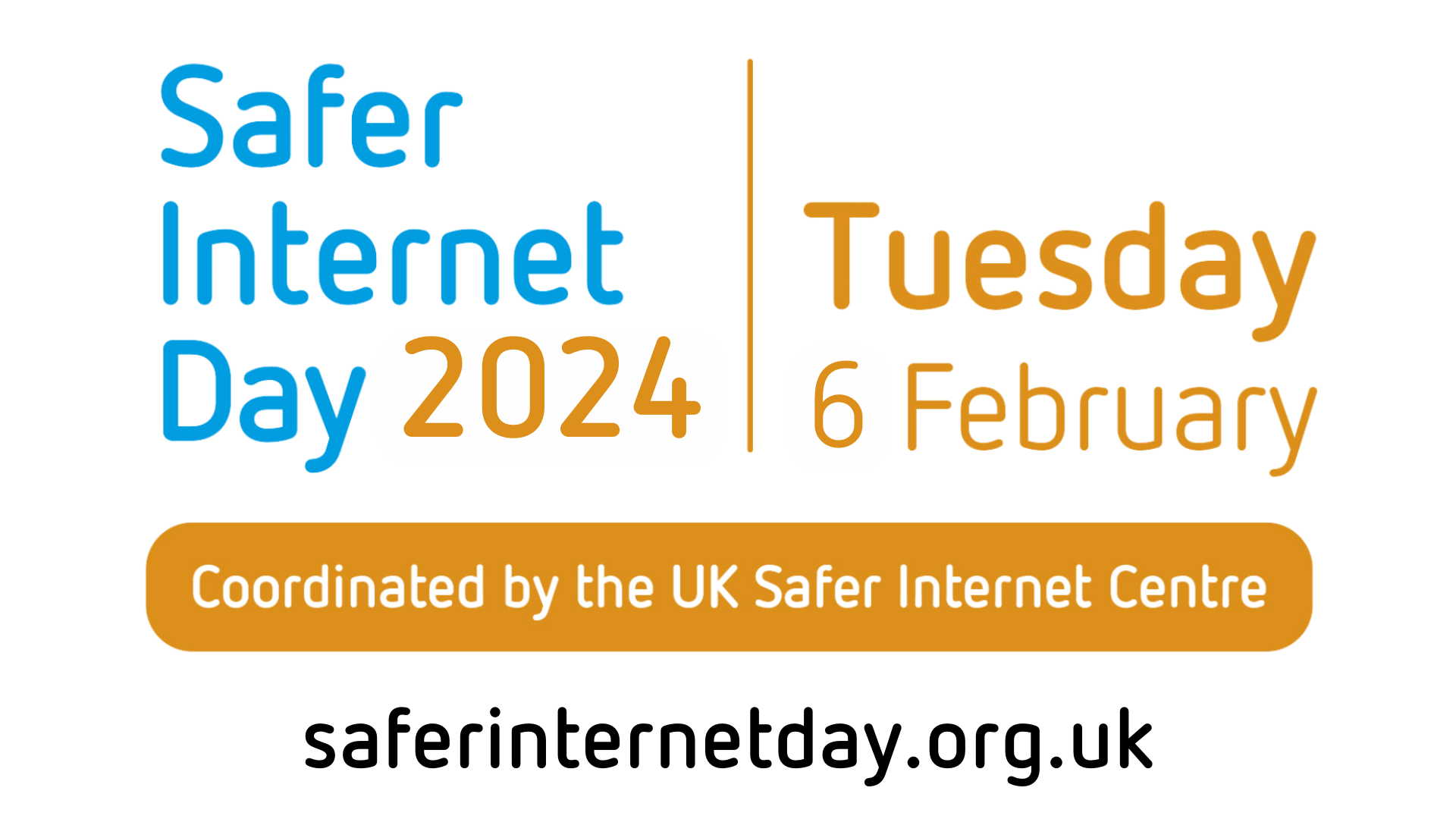